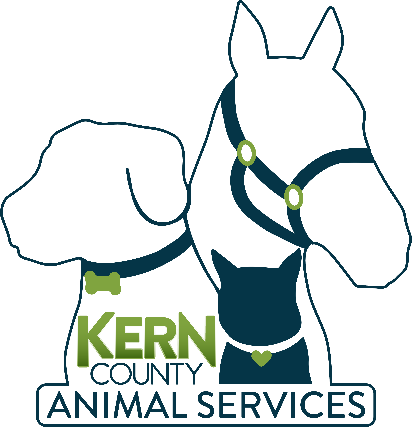 Kern County Animal Services
Director’s Report
April 2025
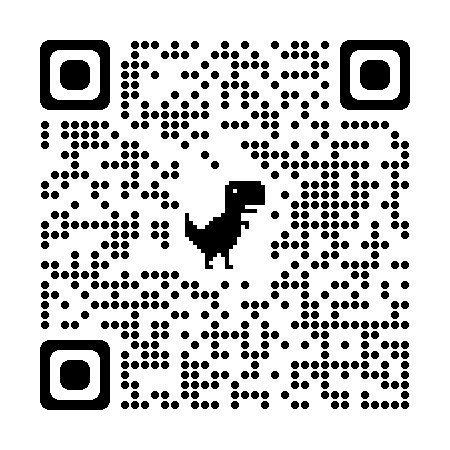 1
Program Highlights:April 2025
2
Vaccinations:
April 2025
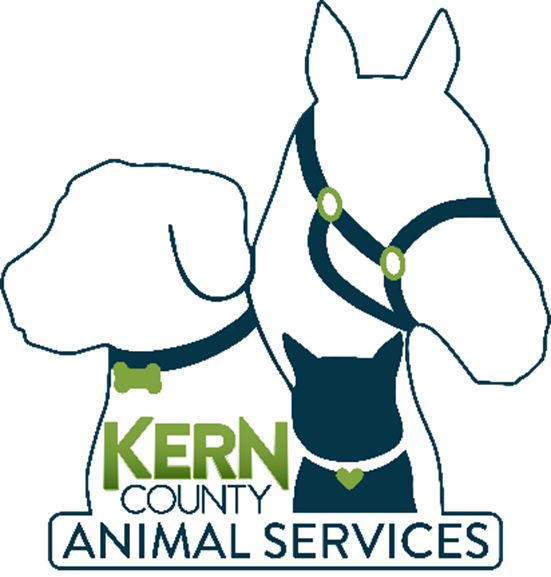 3
April 2025Spay/Neuter Program:401 Animals Altered
4
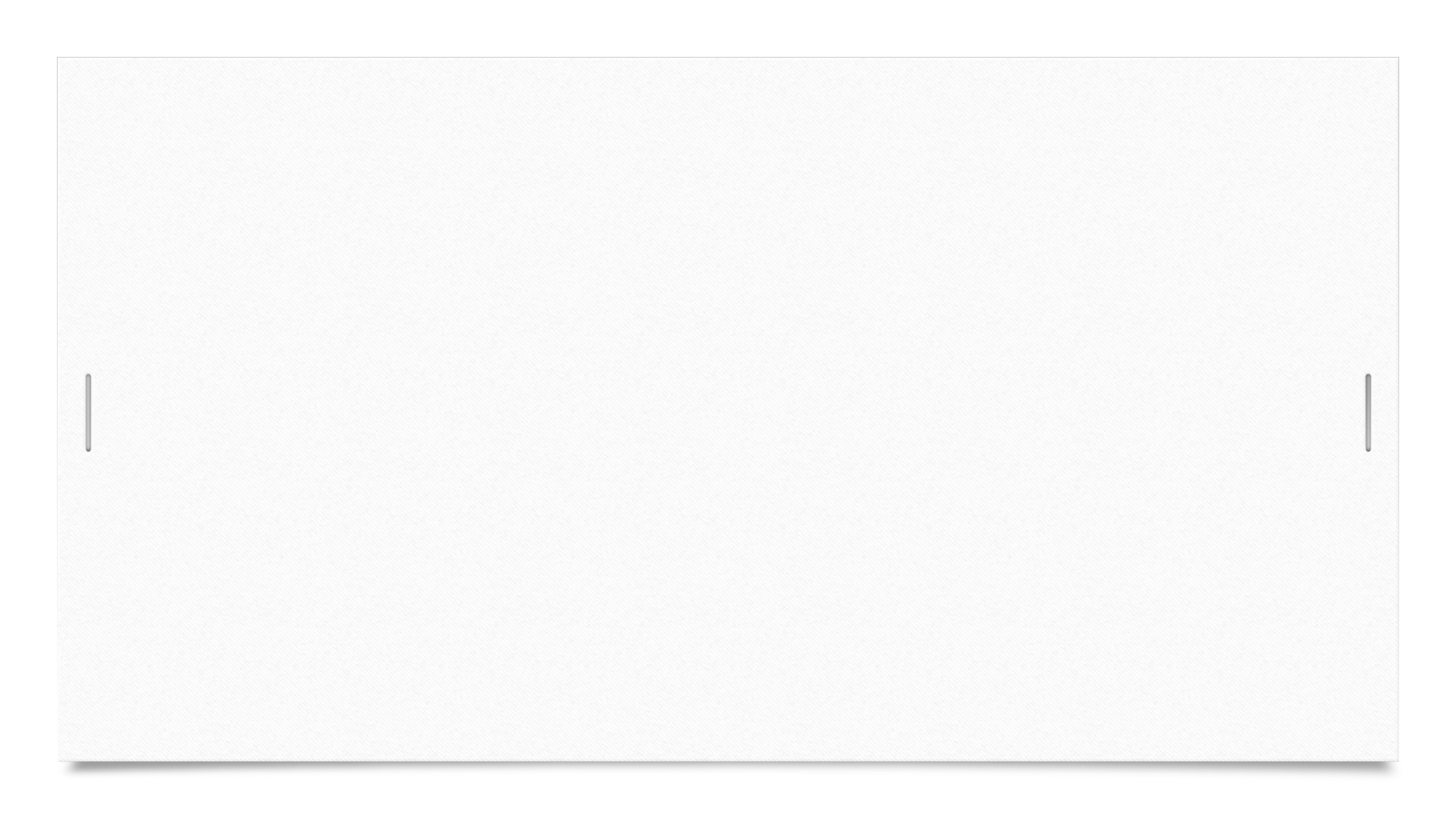 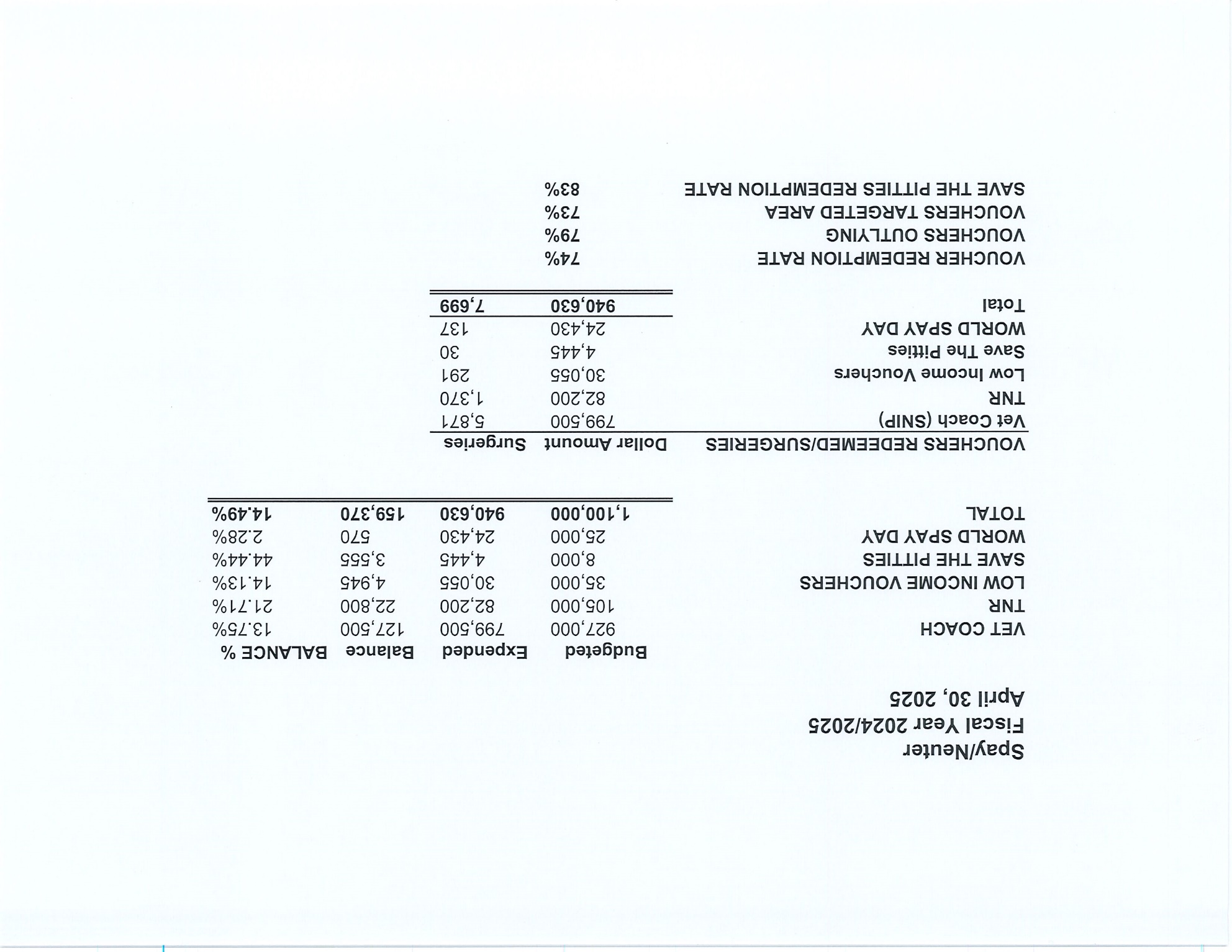 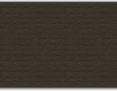 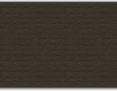 5
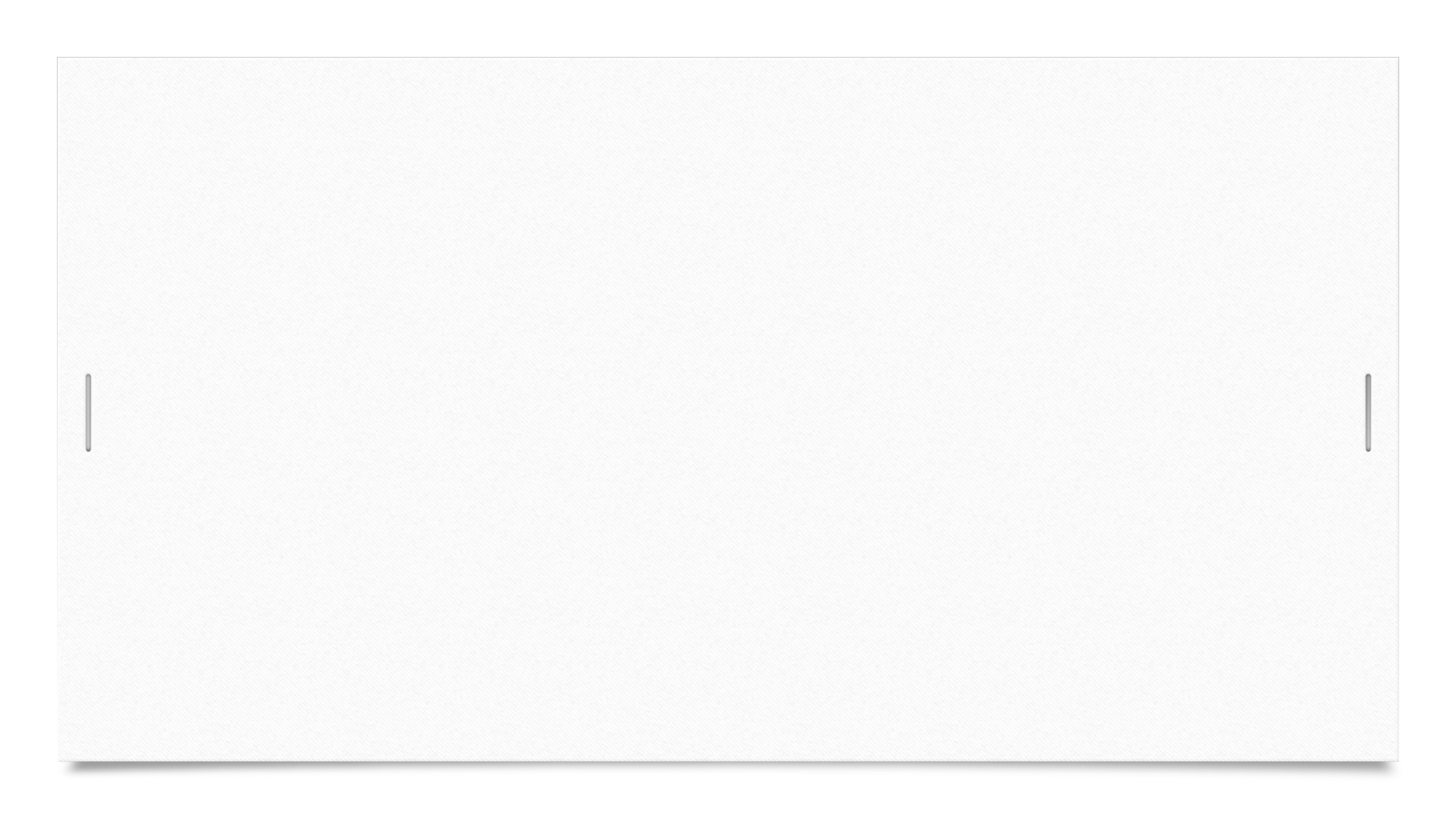 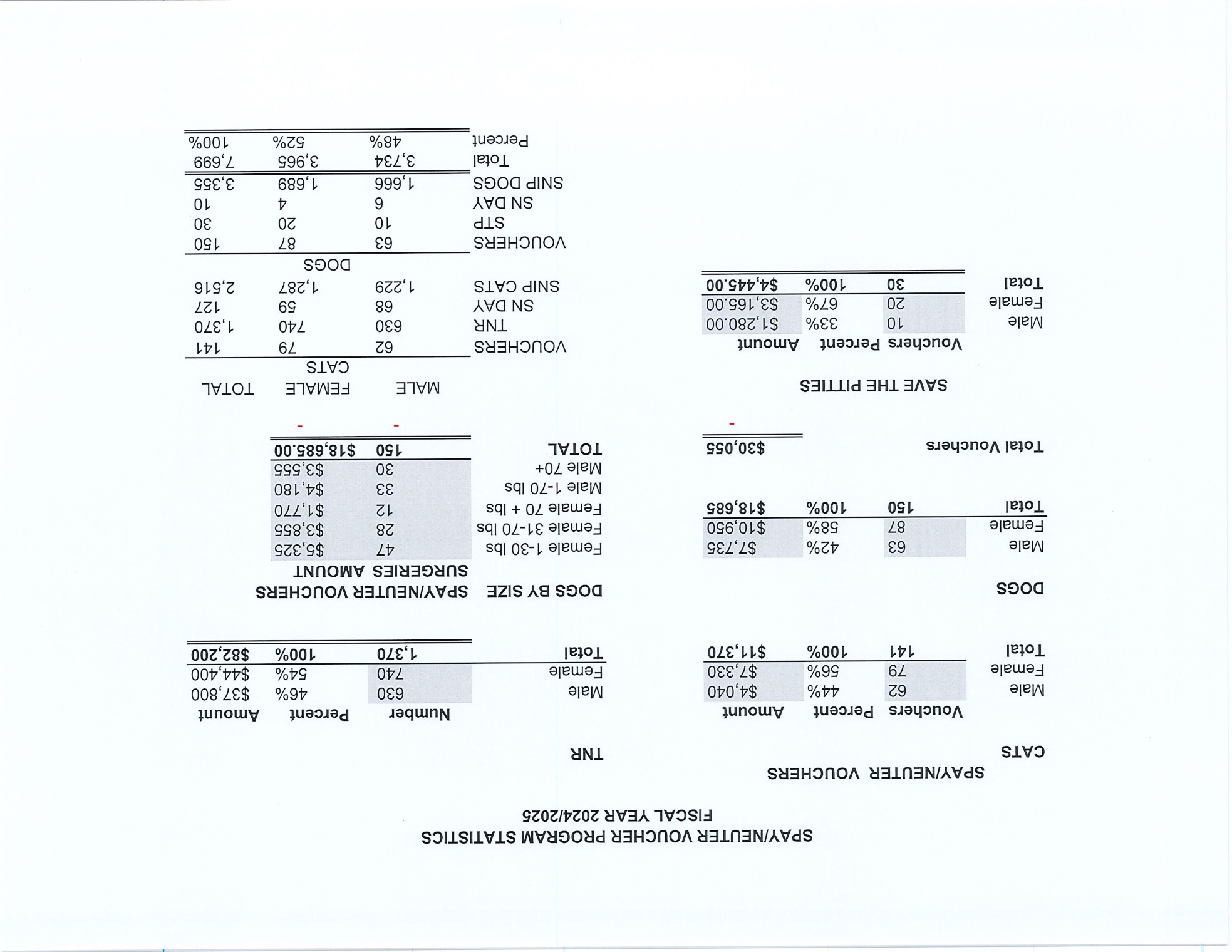 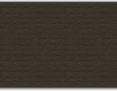 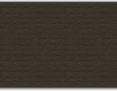 6
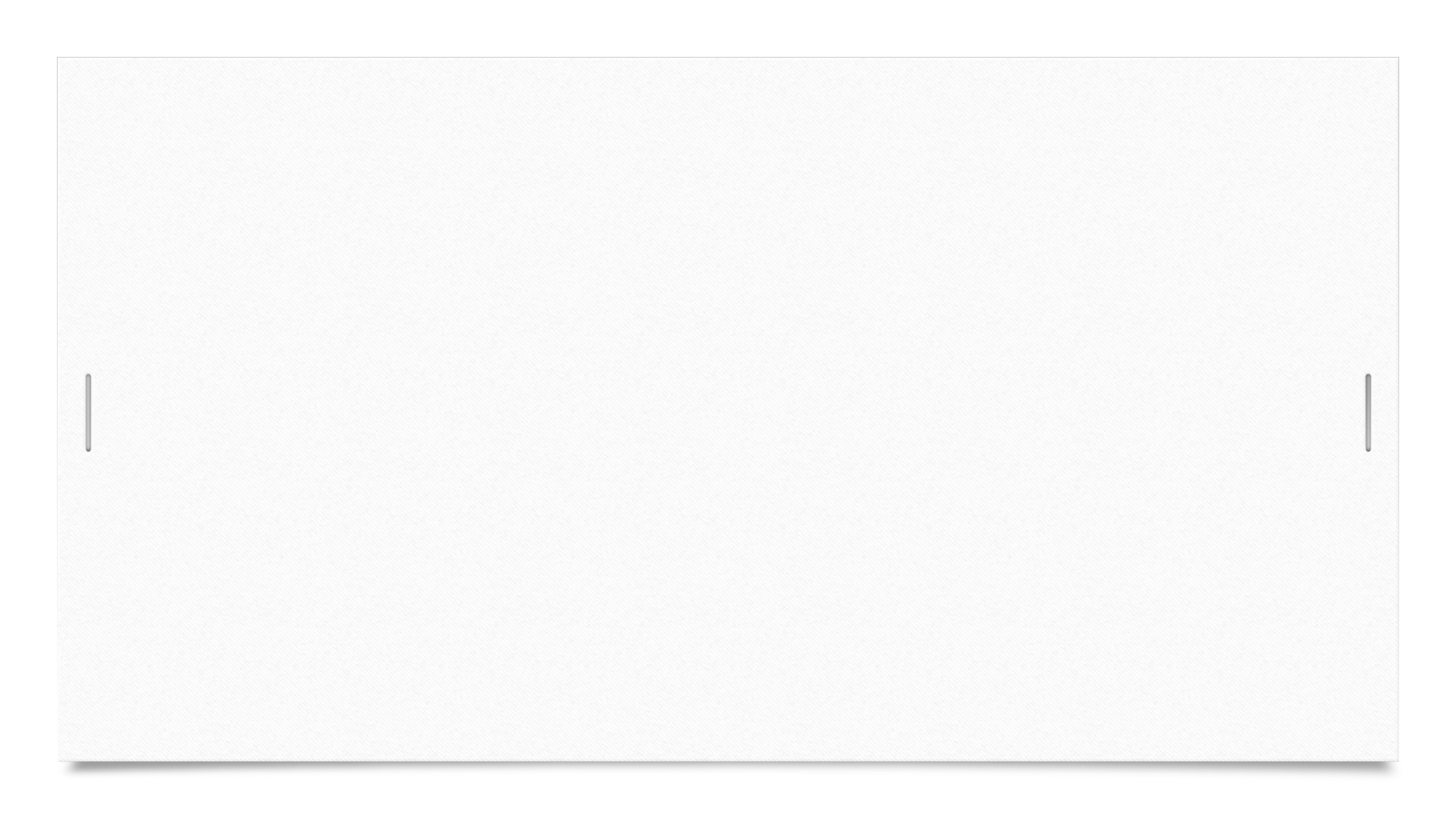 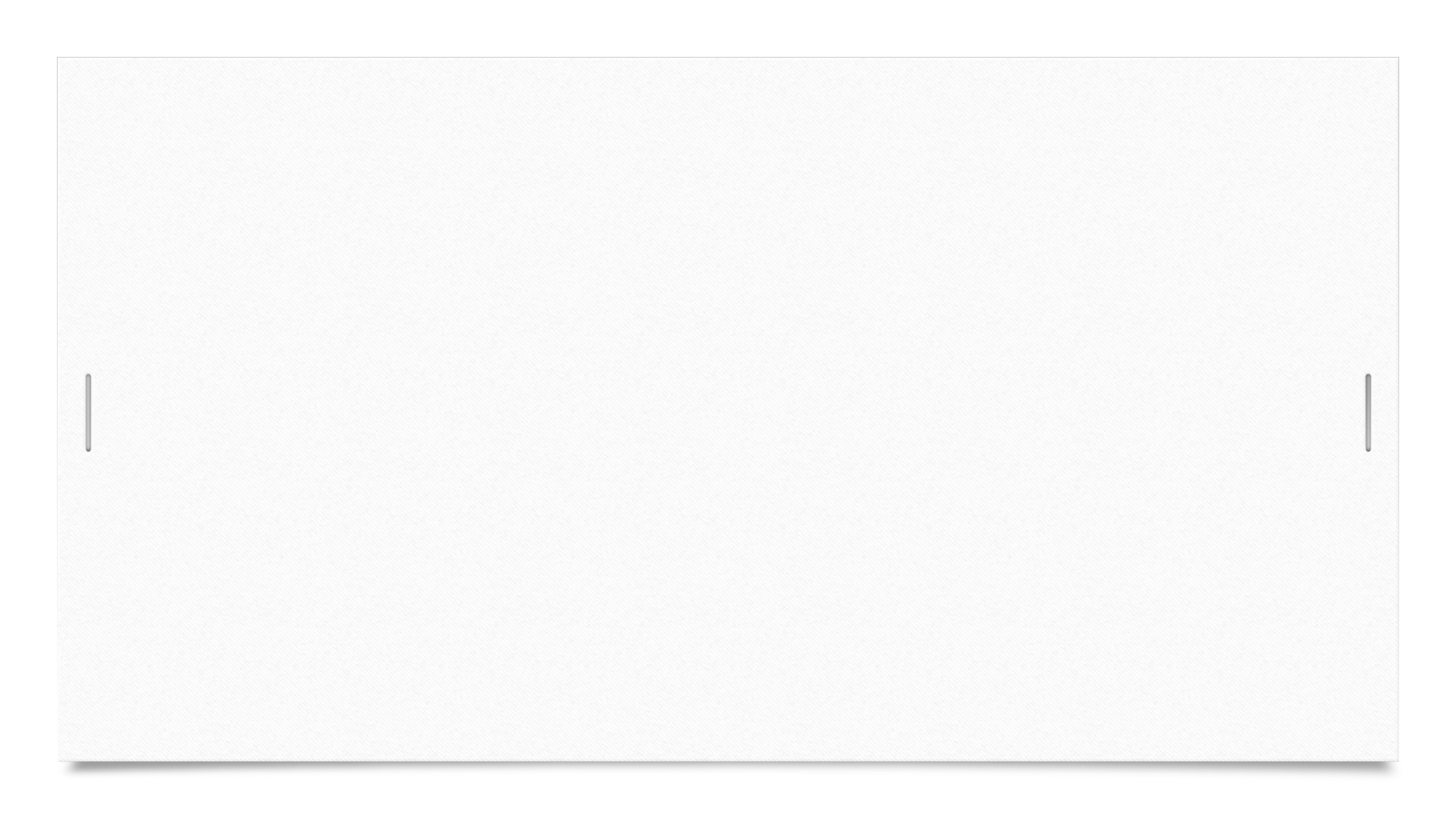 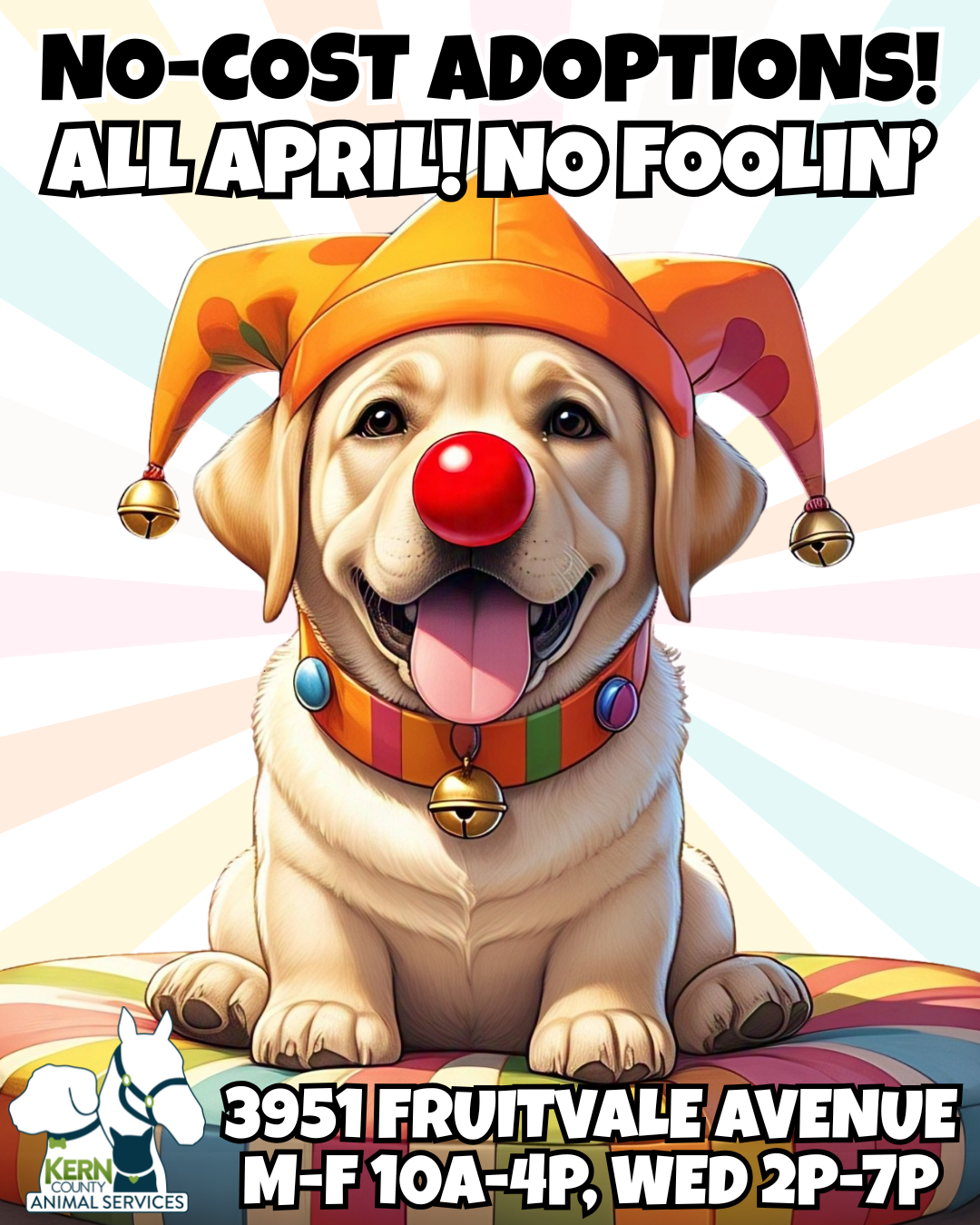 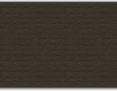 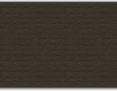 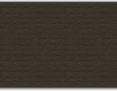 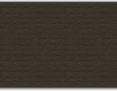 7
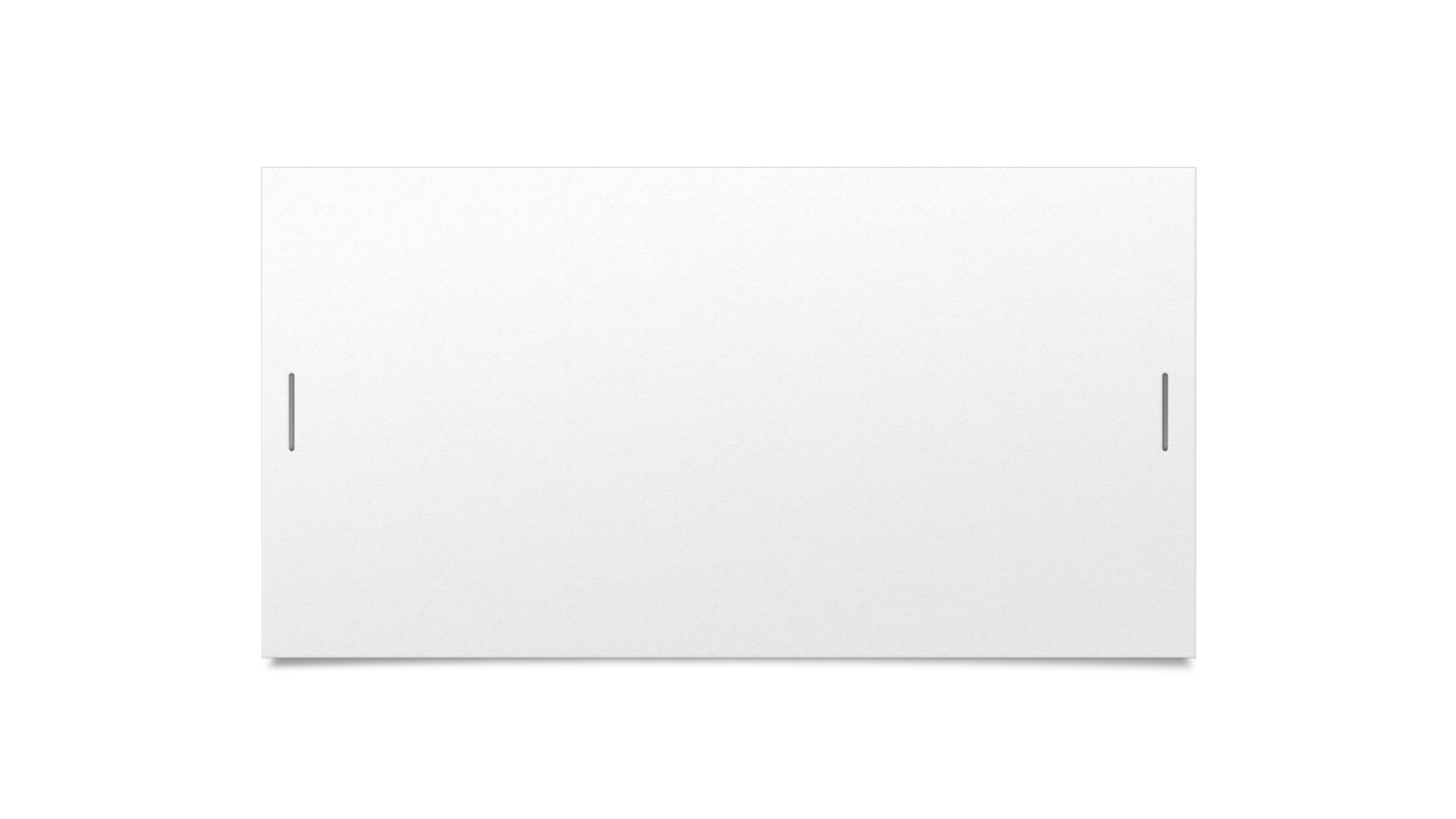 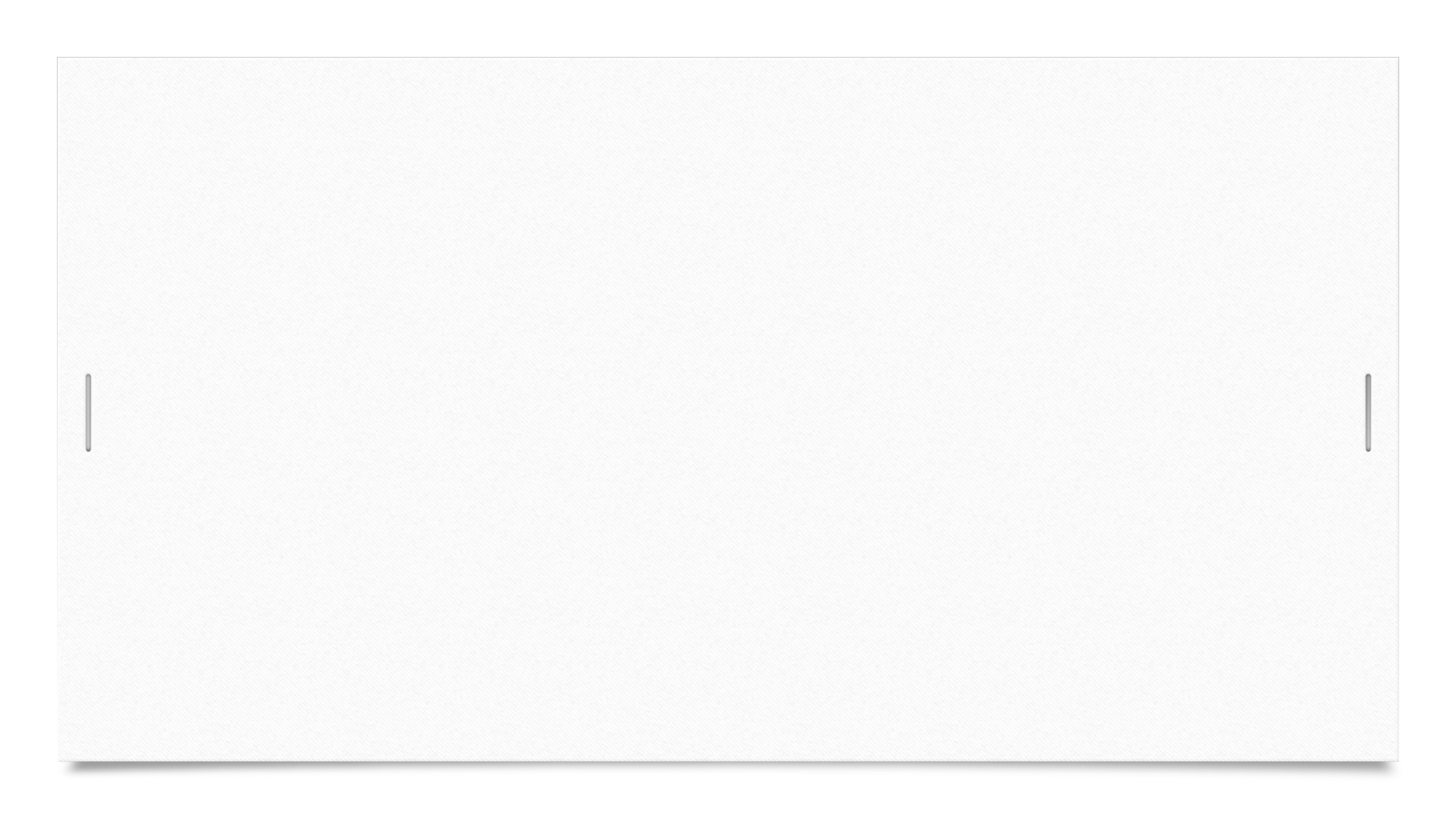 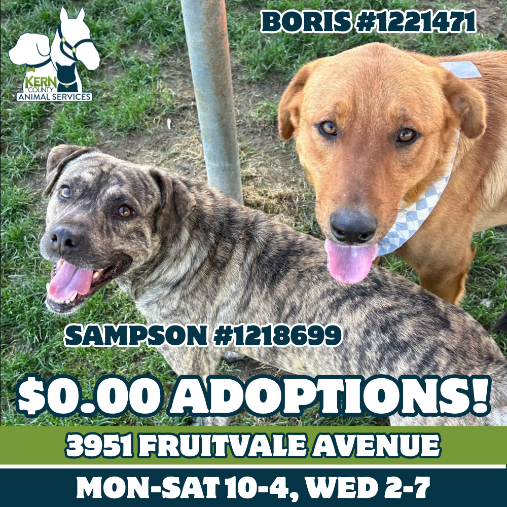 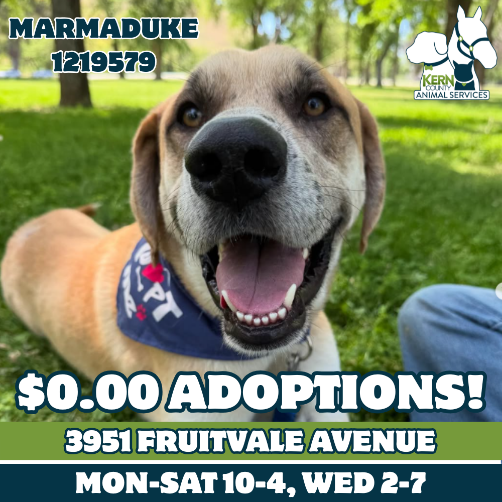 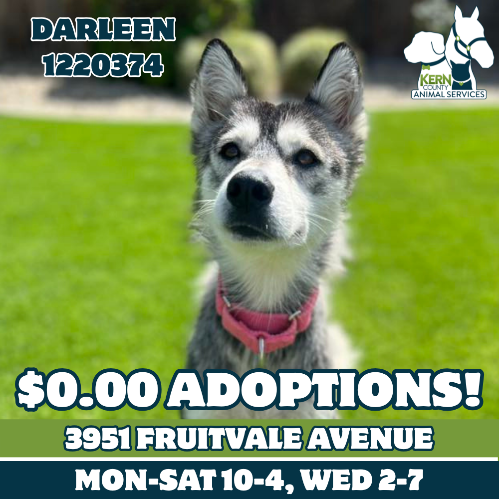 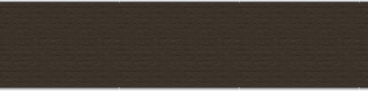 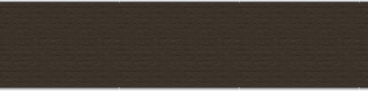 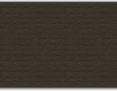 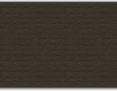 April Adoption Promotion:Adoption Fees Waived!
8
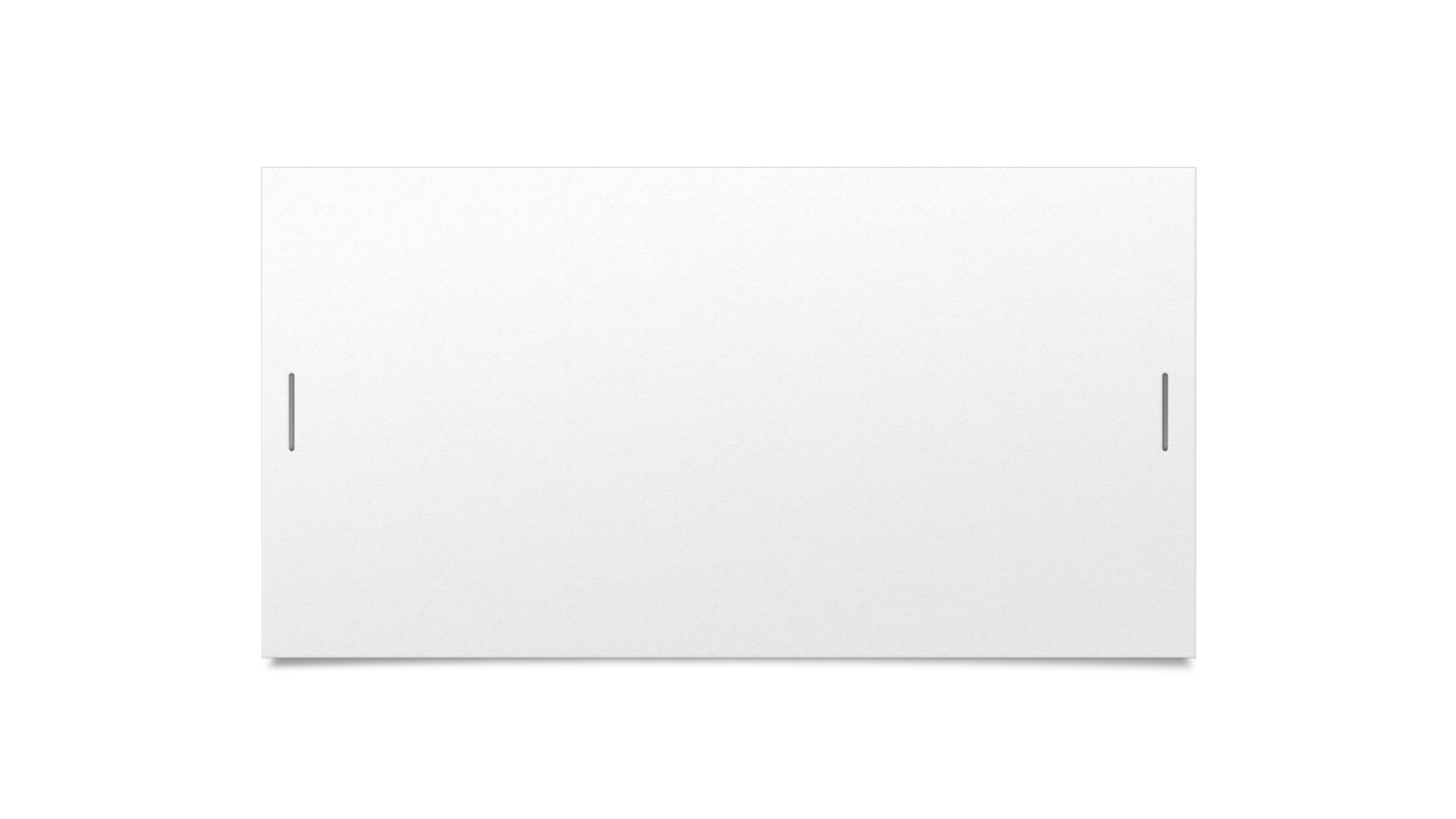 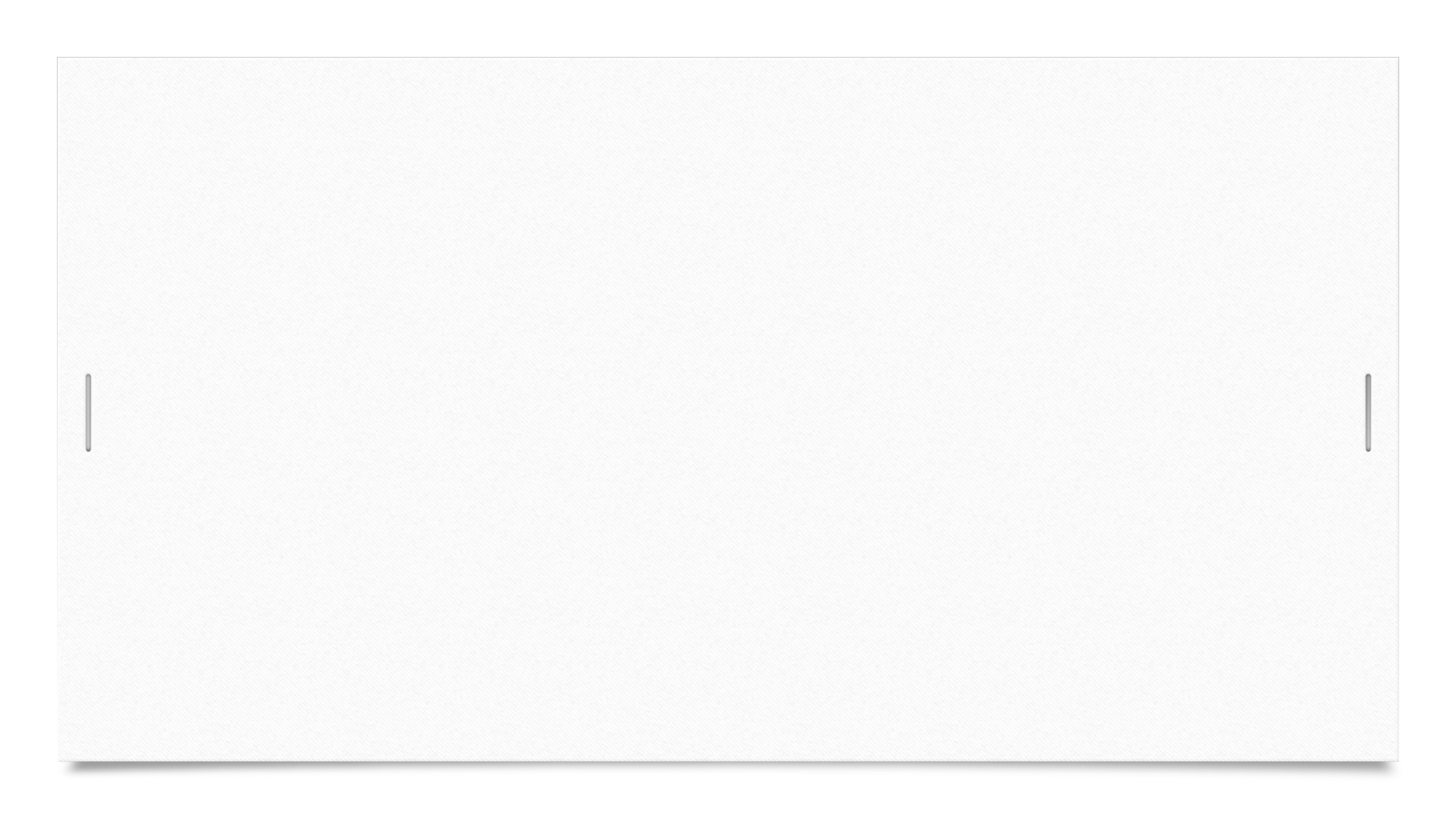 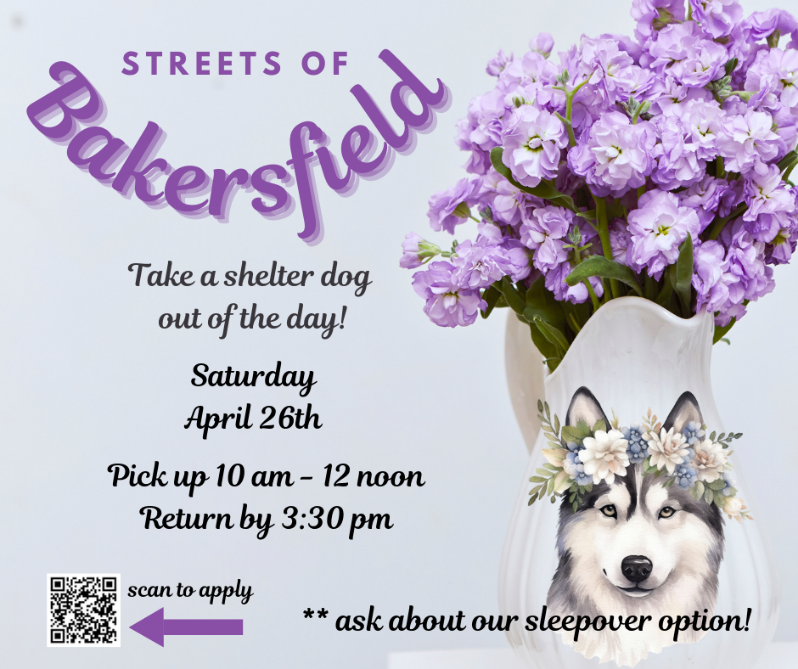 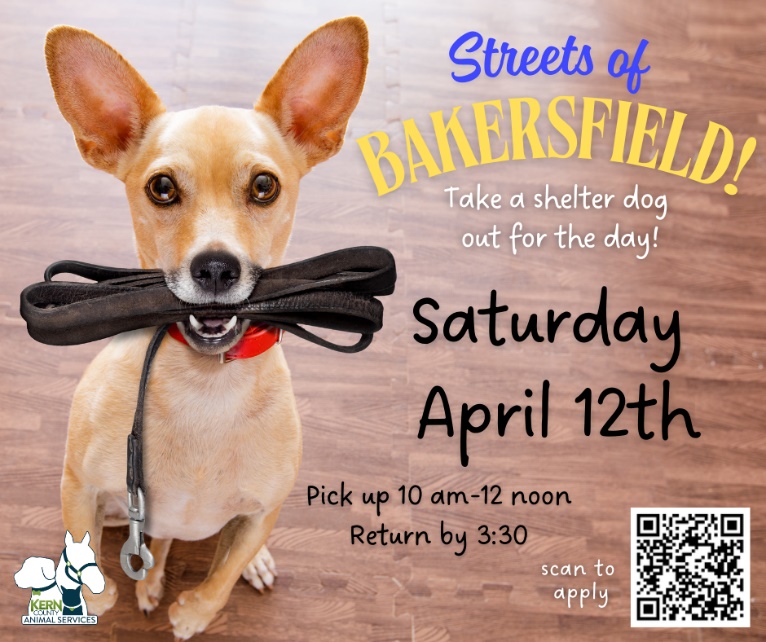 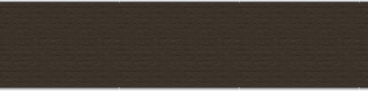 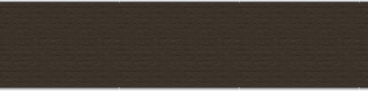 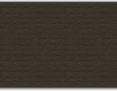 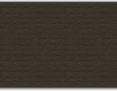 Streets of Bakersfield:Saturday, April 12th and April 26th
9
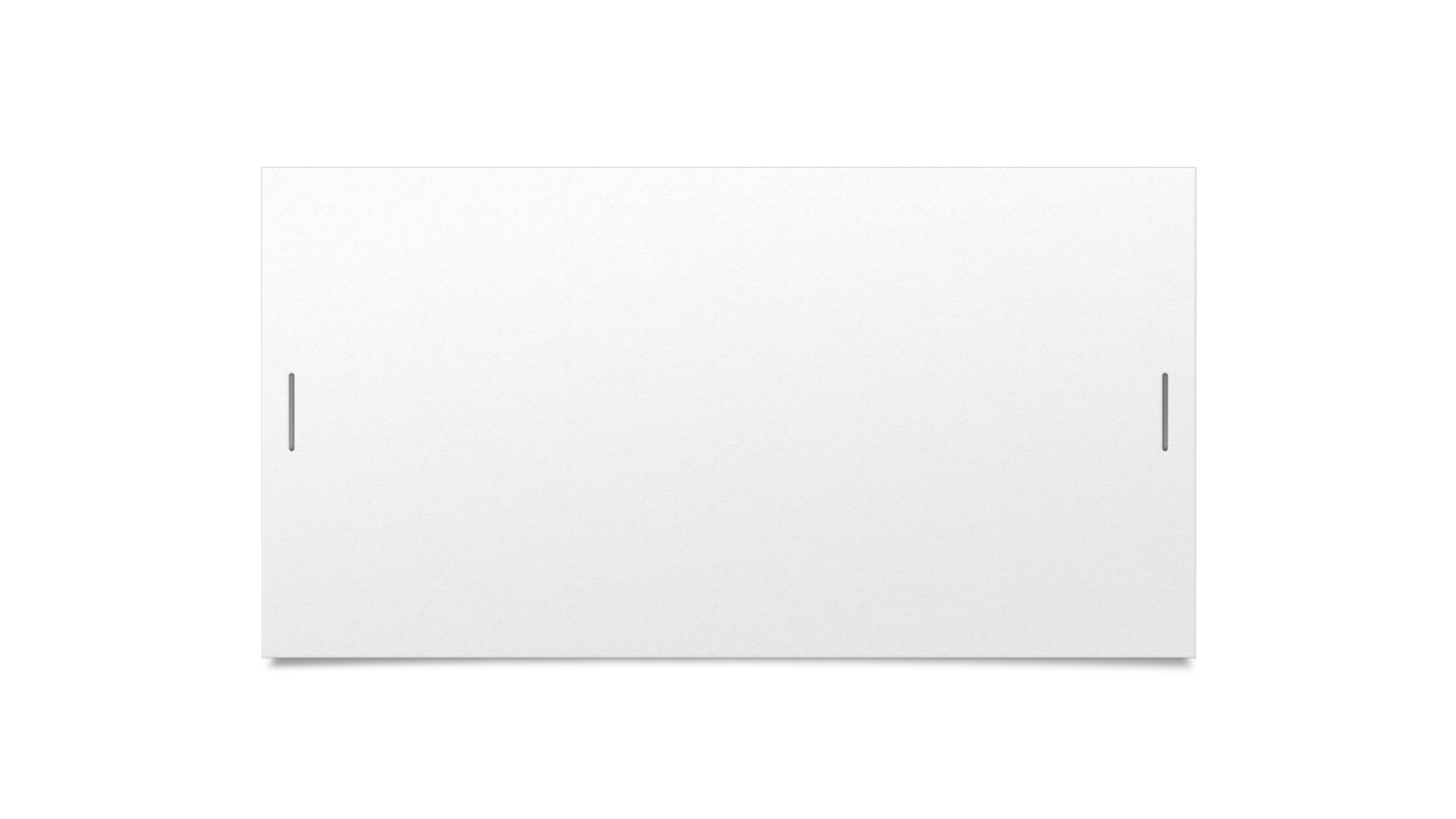 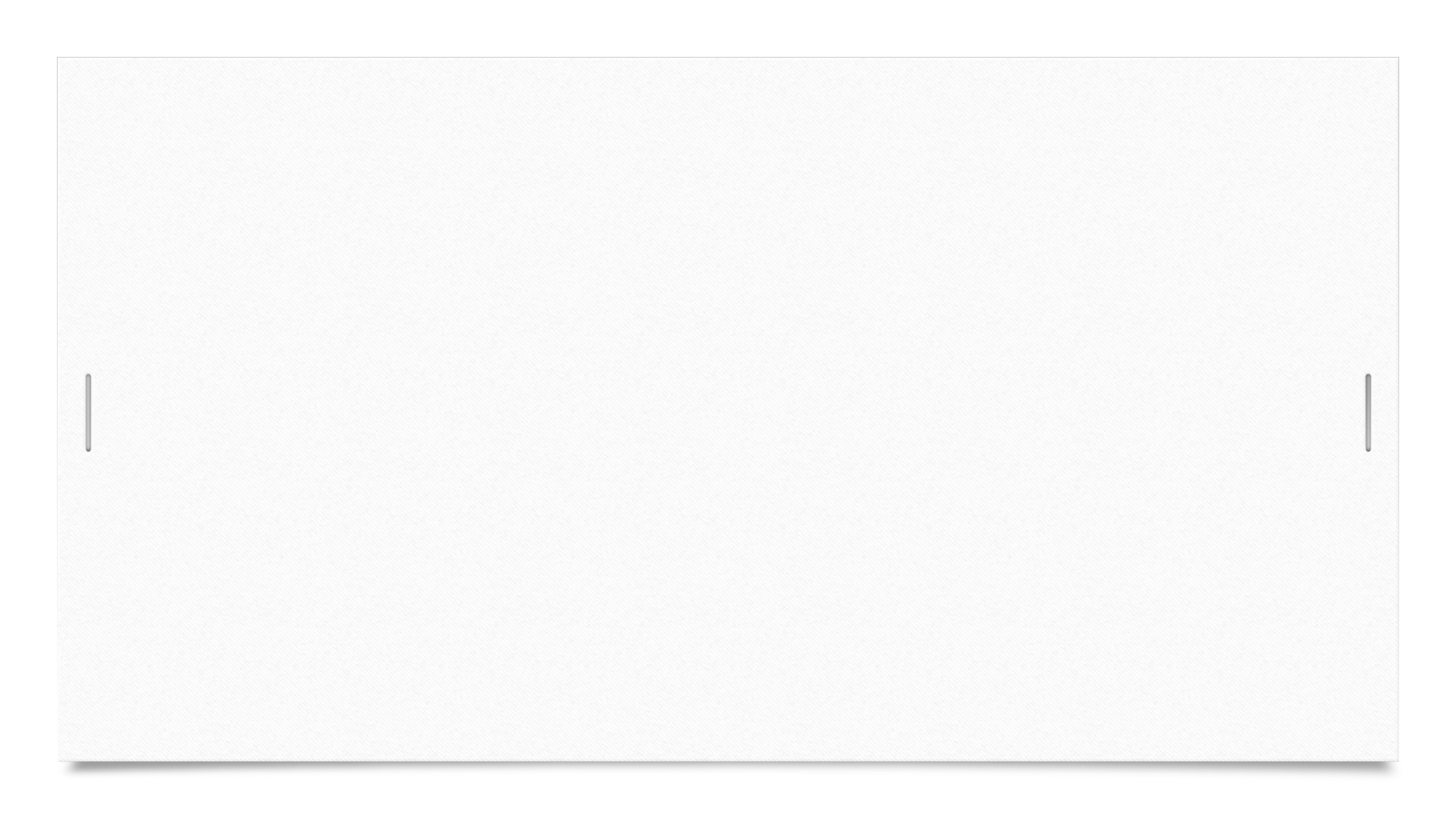 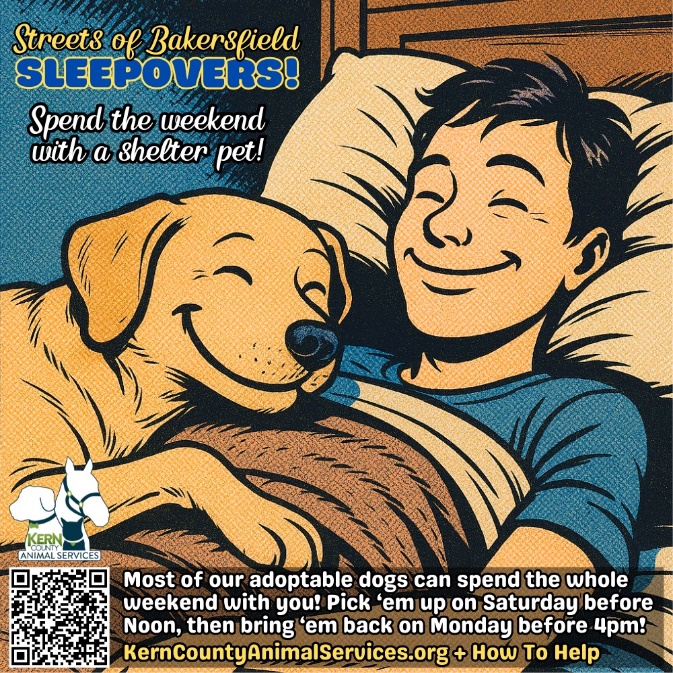 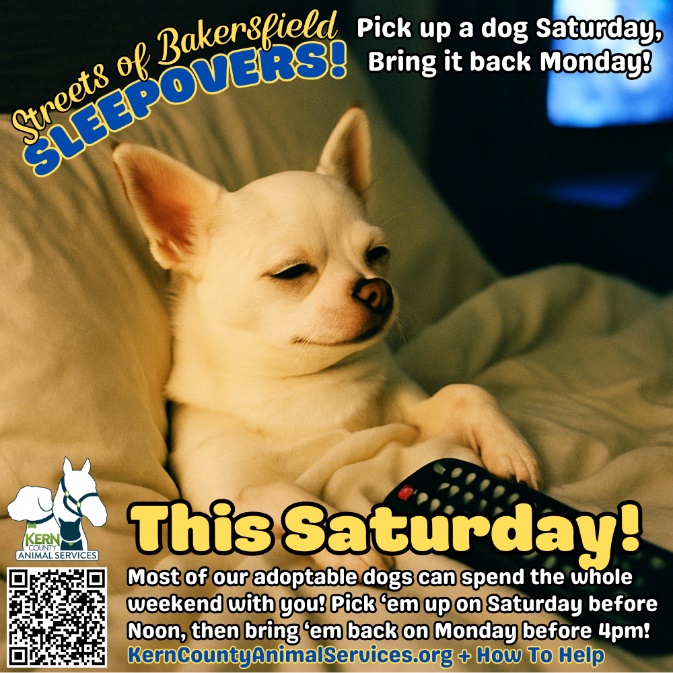 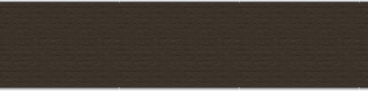 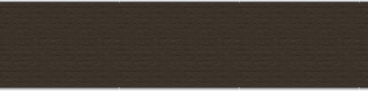 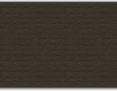 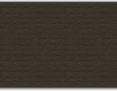 Streets Of Bakersfield:Weekend Sleepovers
10
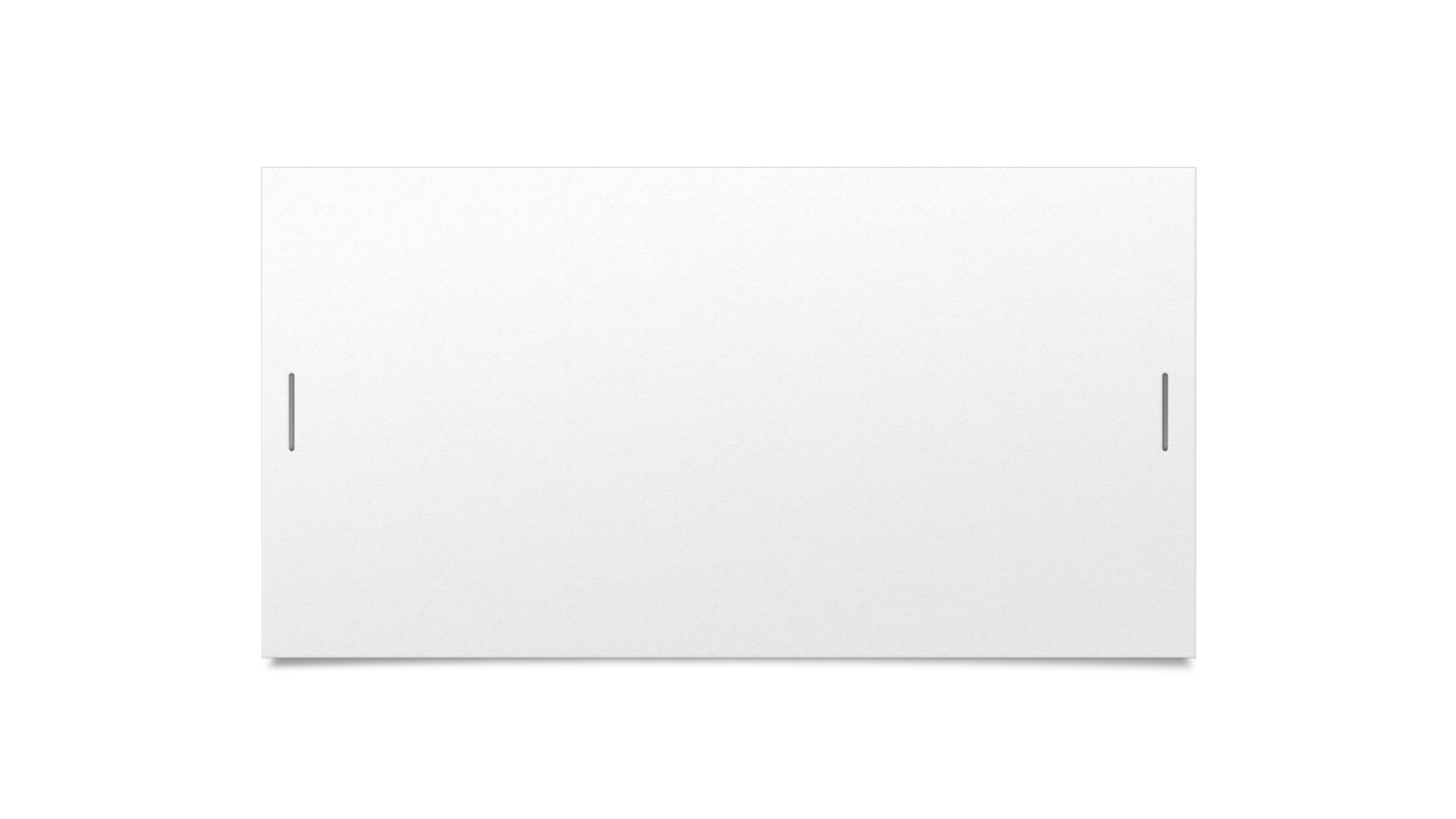 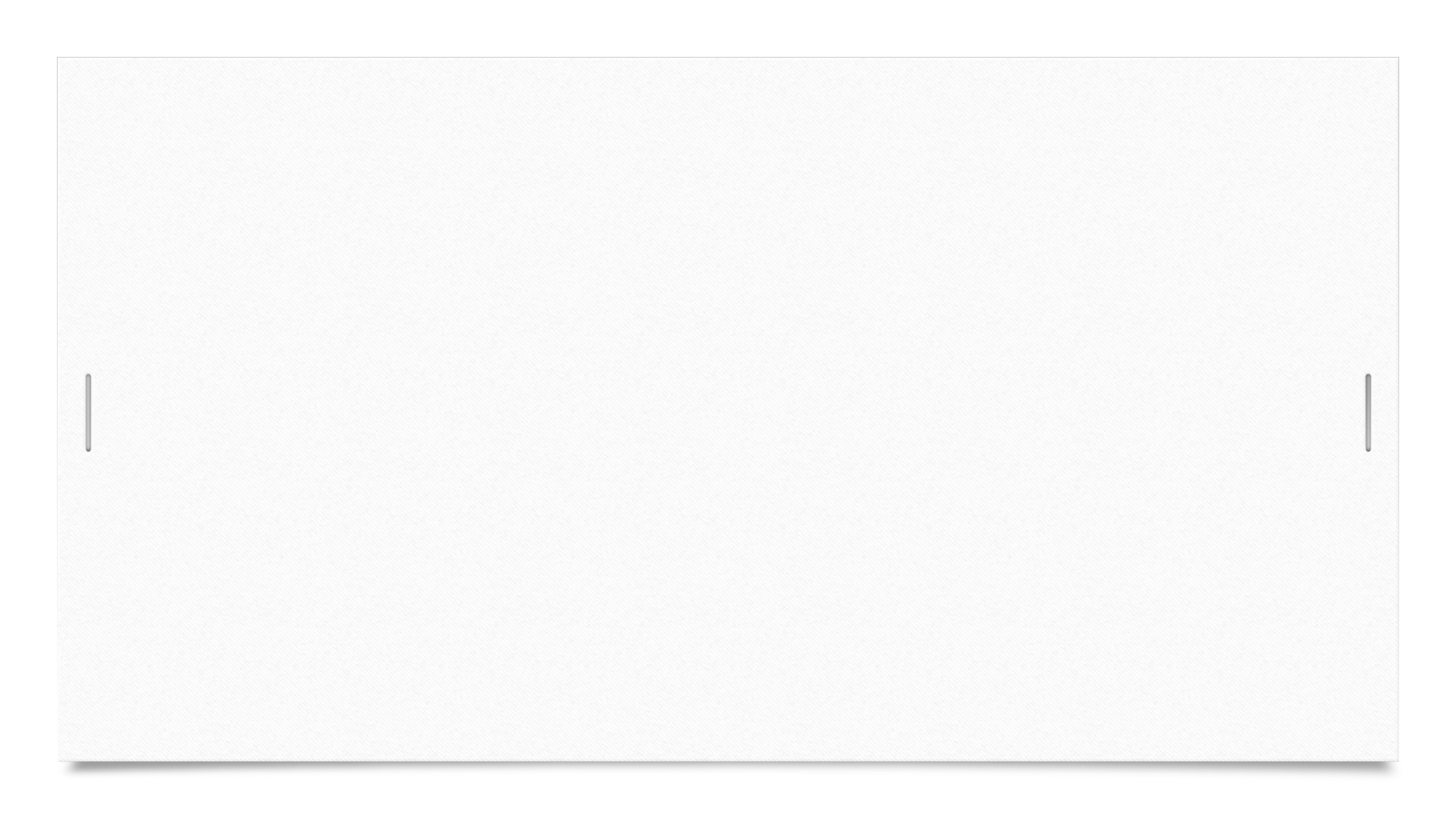 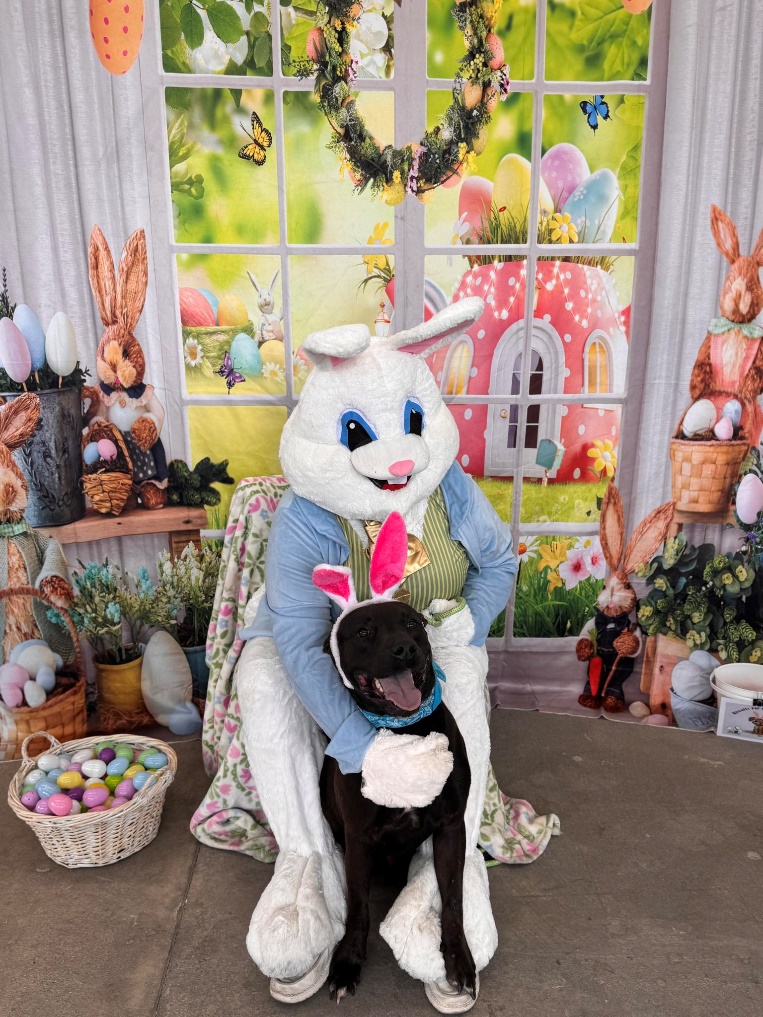 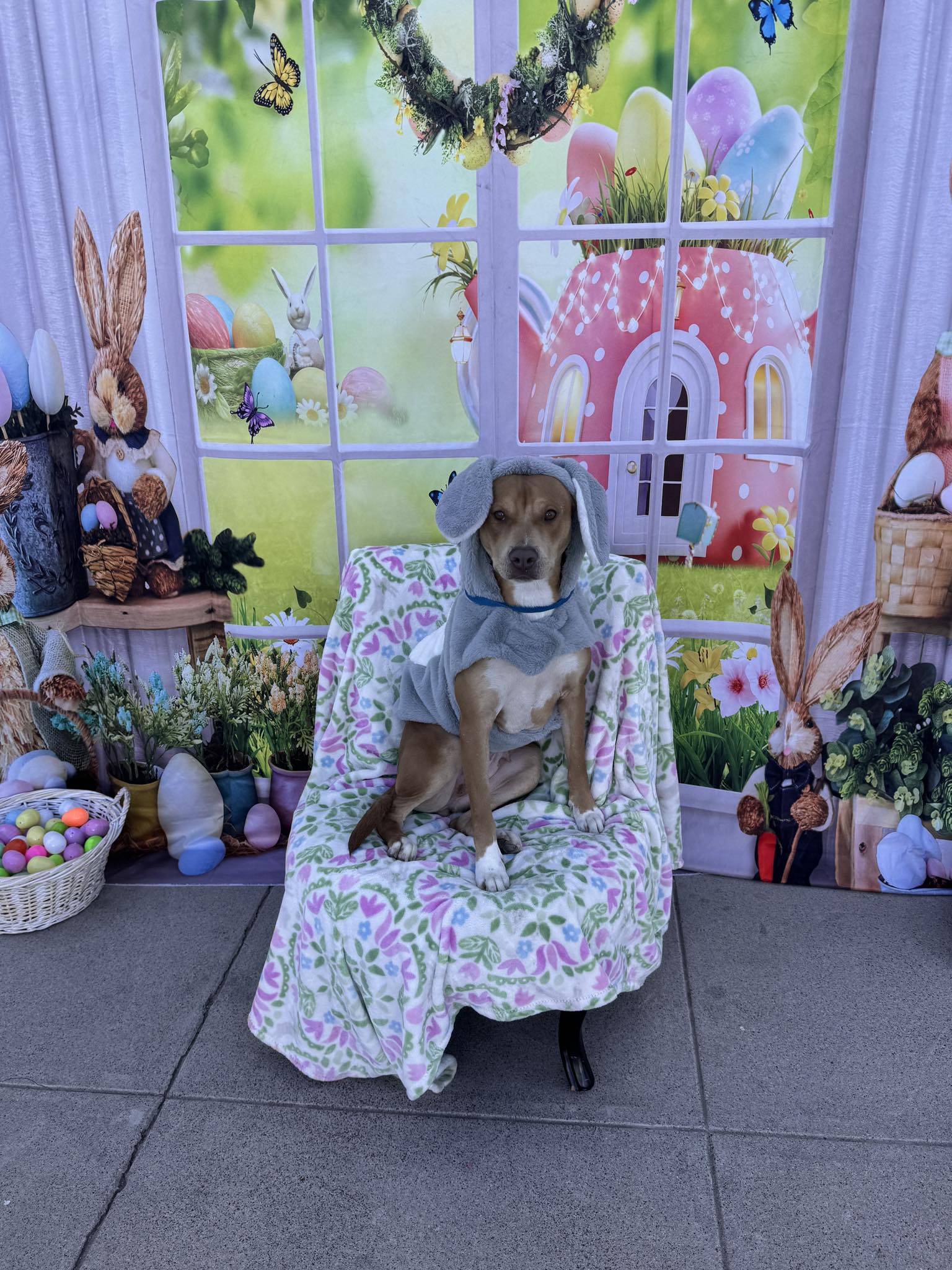 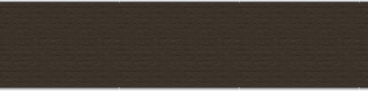 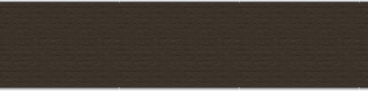 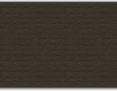 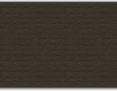 Photos with the Easter Bunny!April 12th & April 18th
11
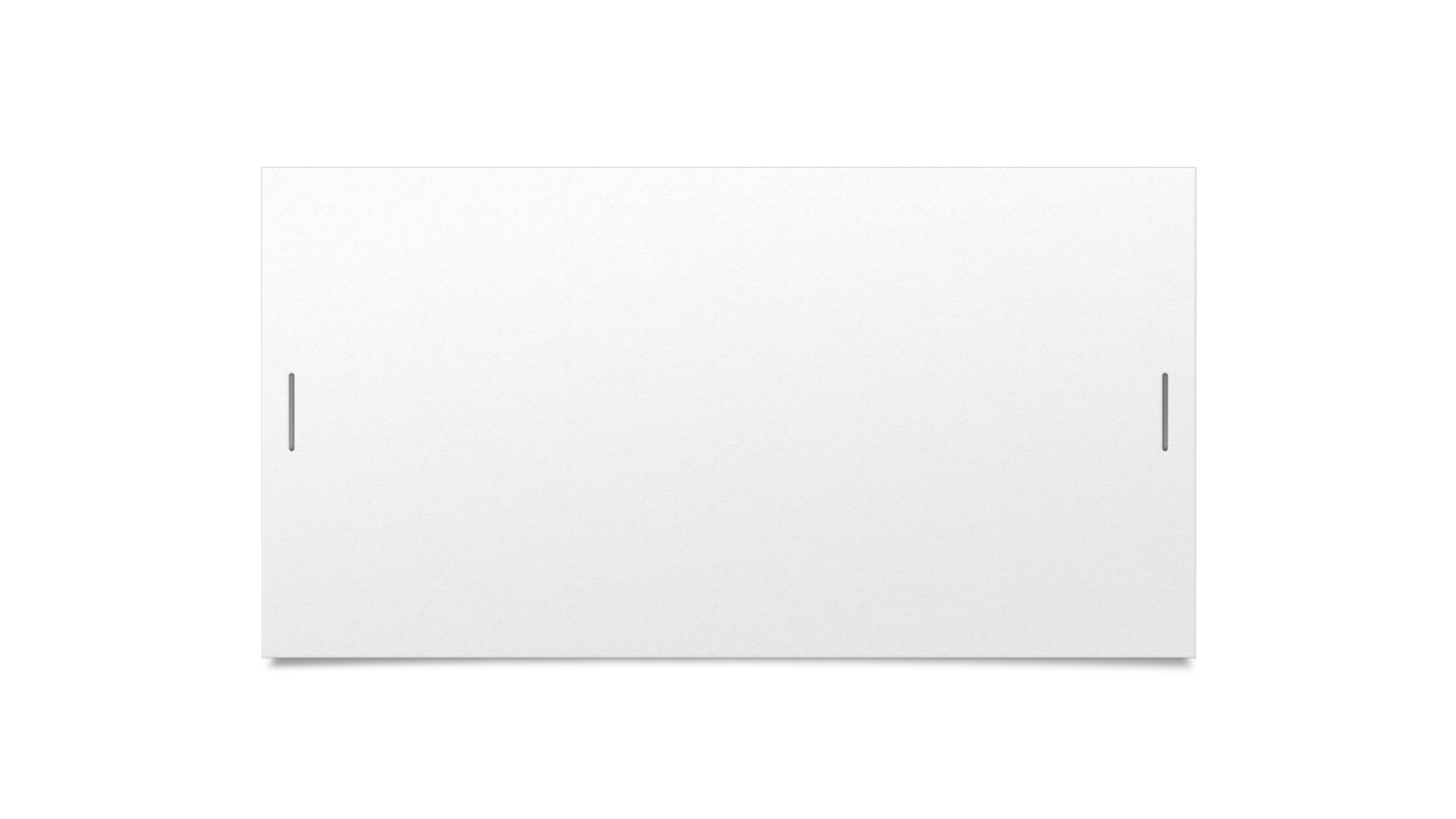 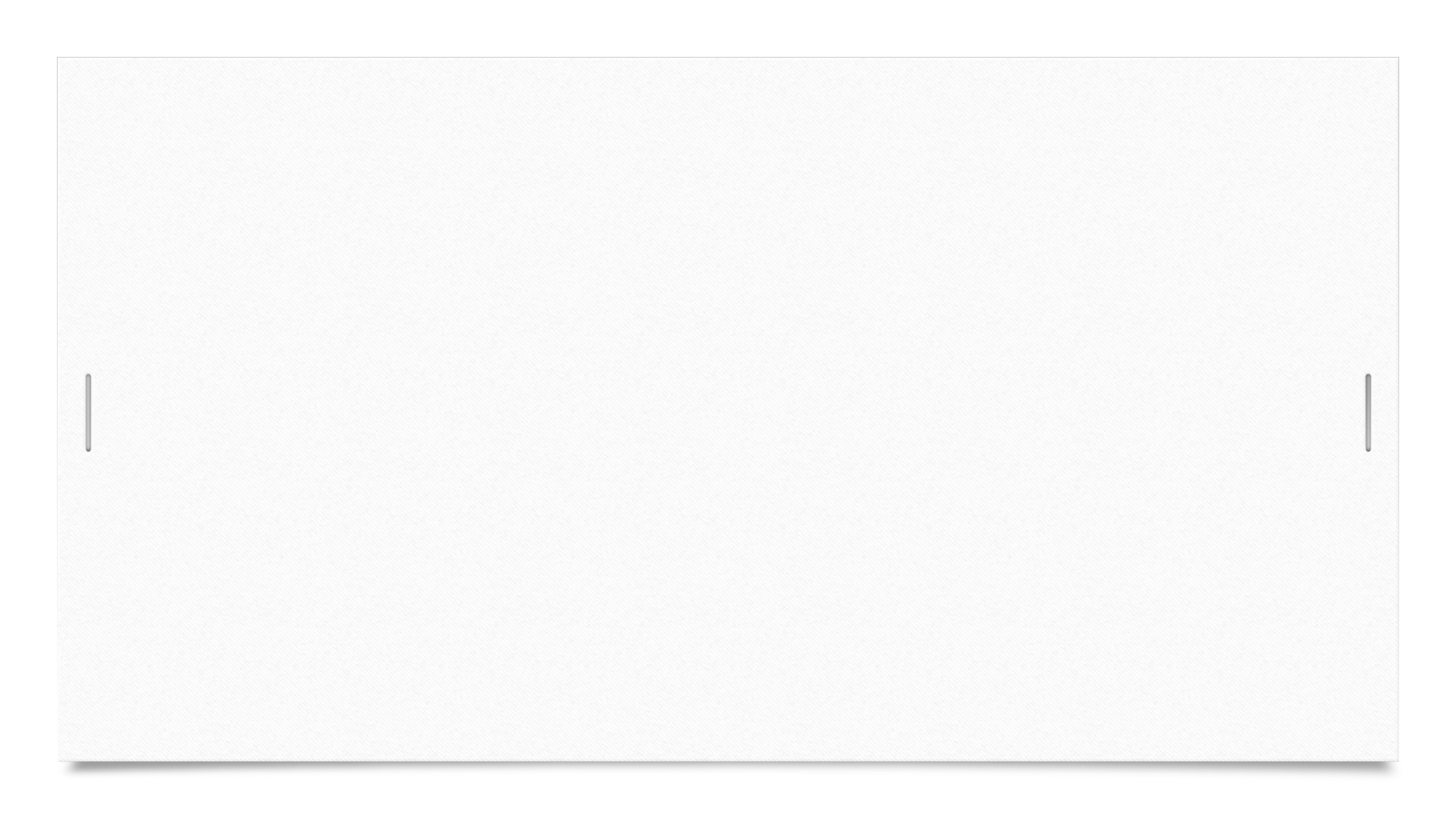 OffsiteAdoptionEvents
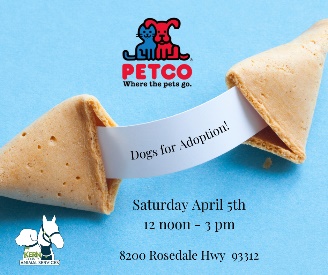 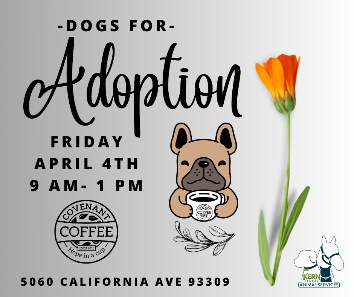 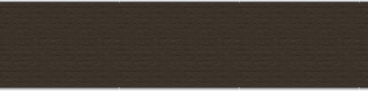 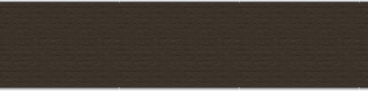 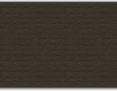 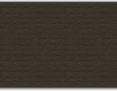 April 4th, 5th, 6th
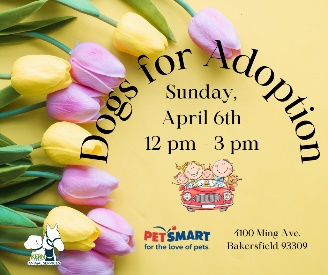 12
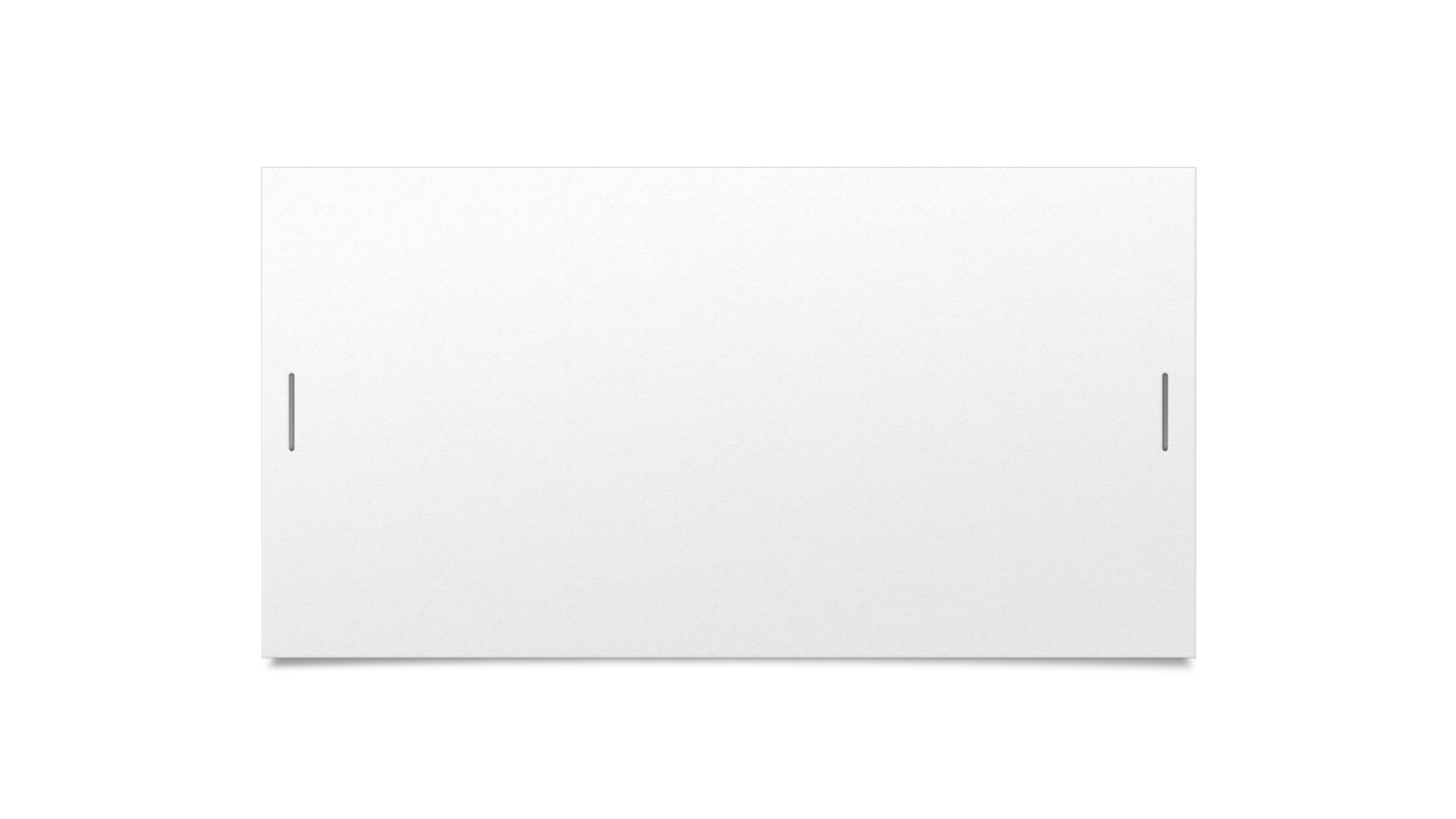 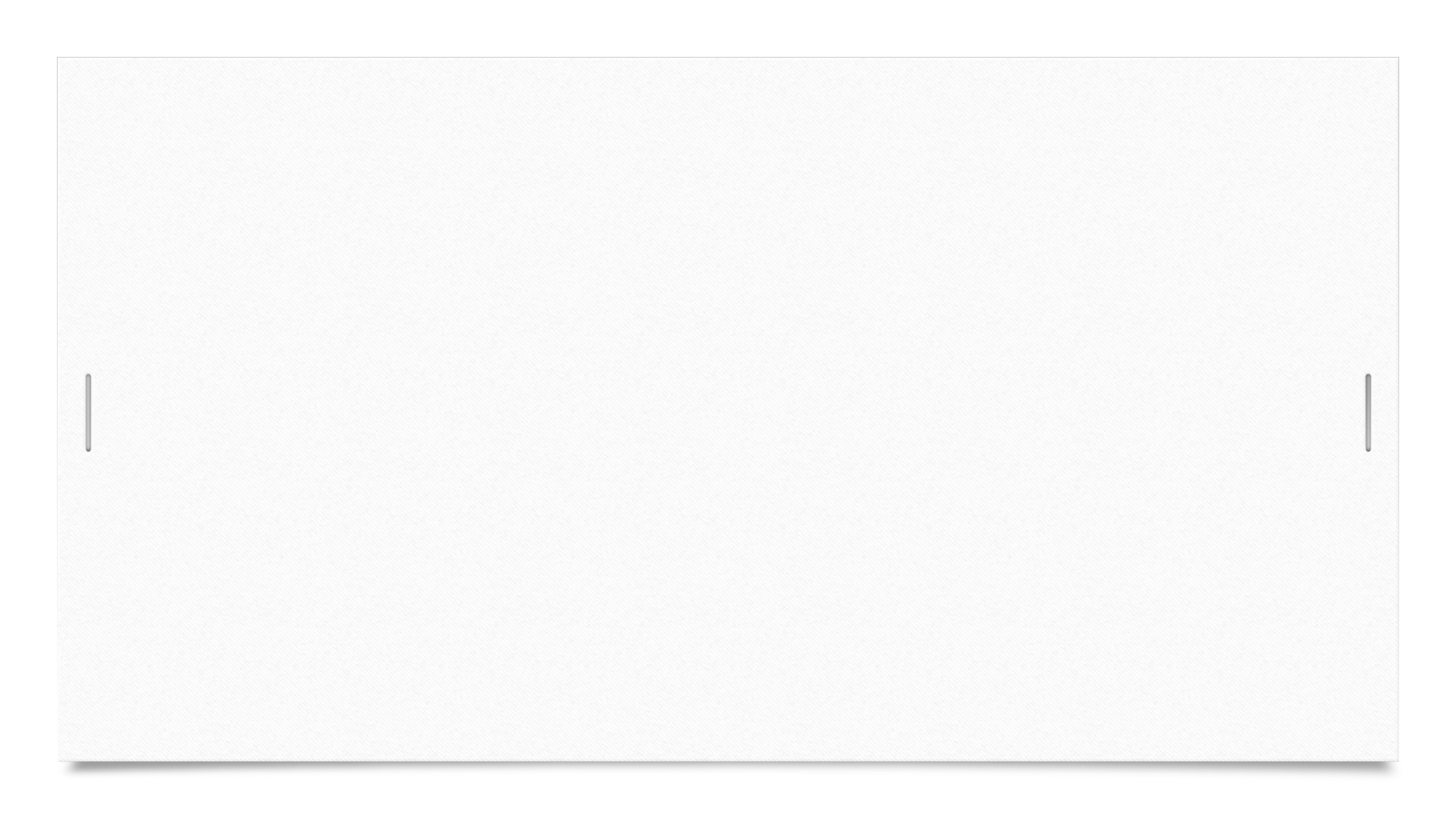 OffsiteAdoptionEvents
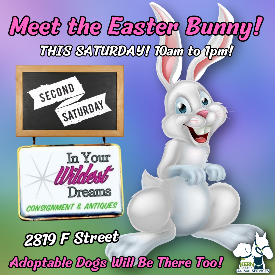 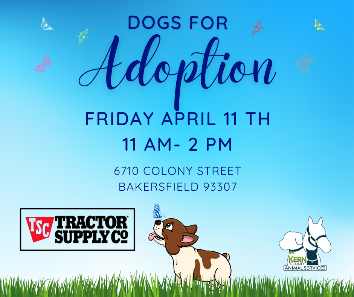 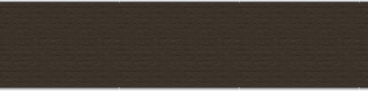 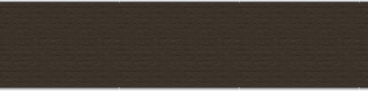 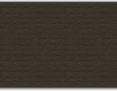 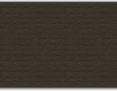 April 11th, 12th, 13th
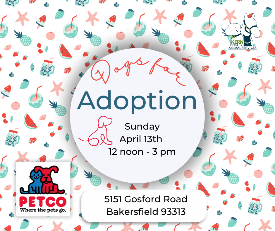 13
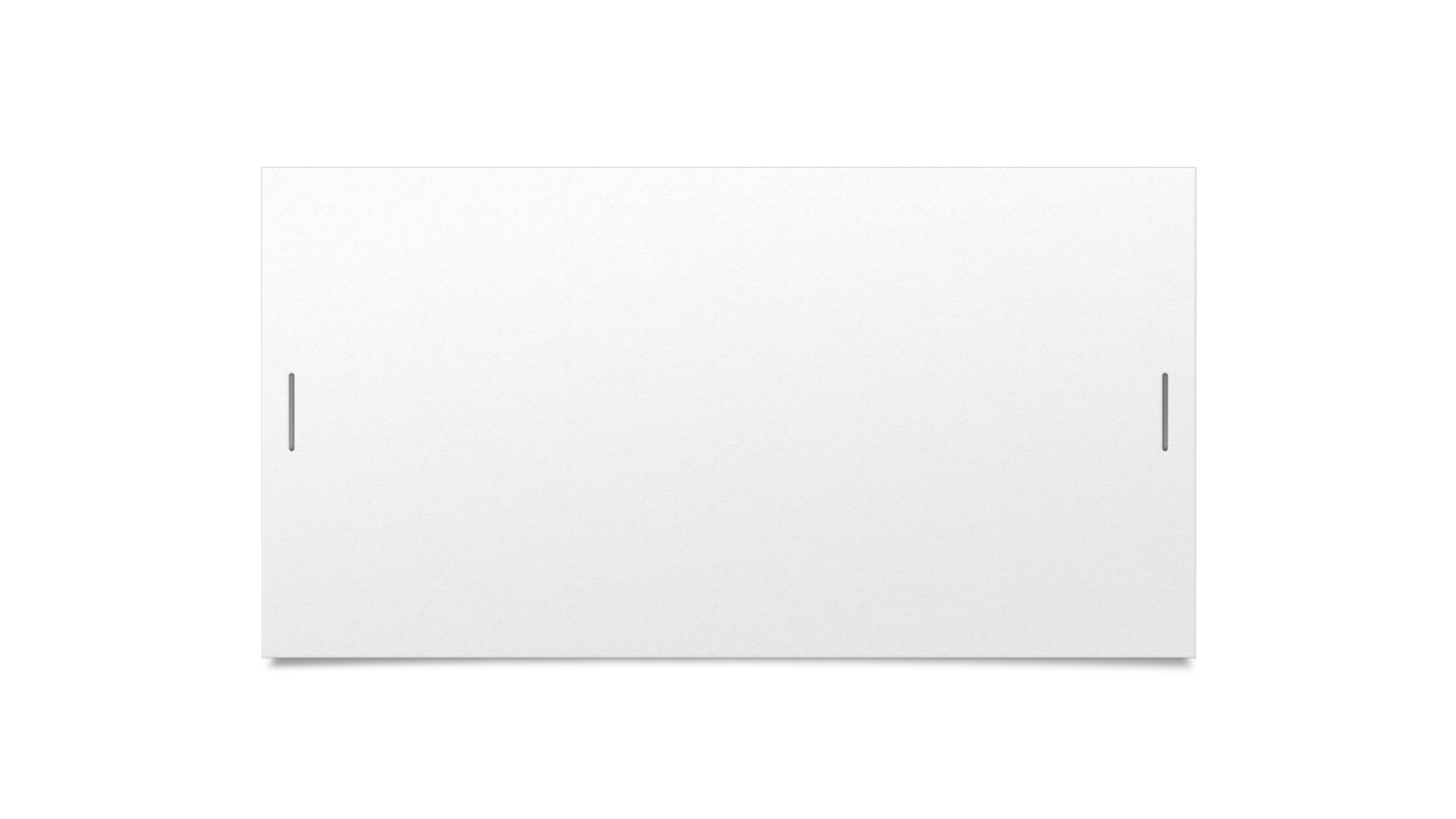 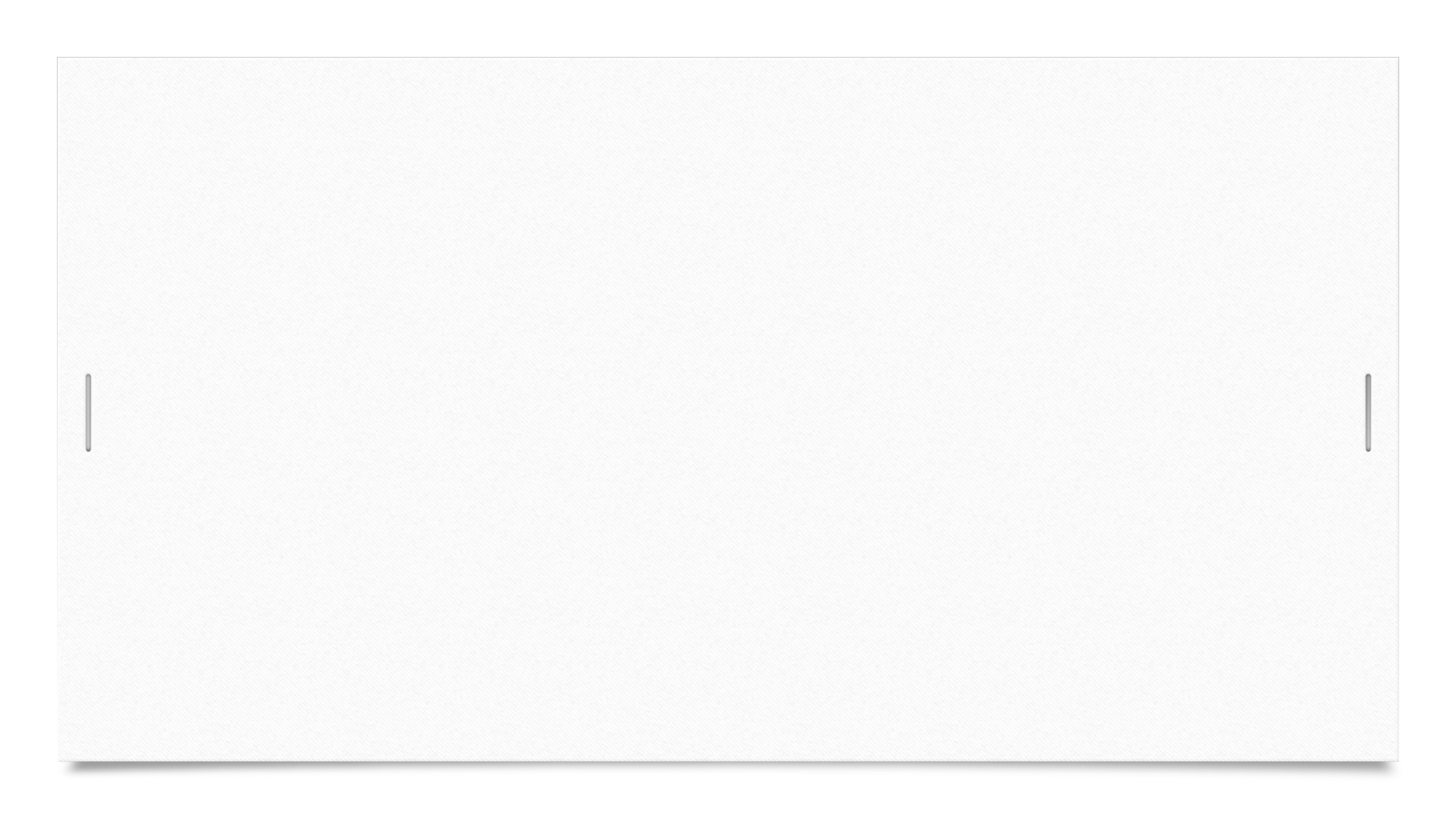 OffsiteAdoptionEvents
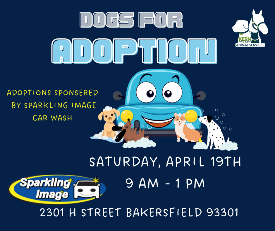 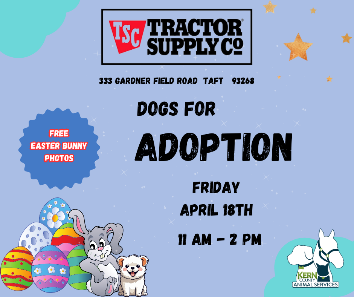 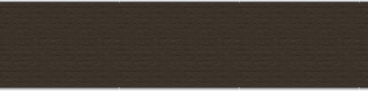 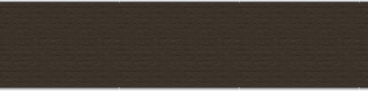 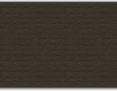 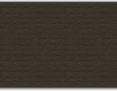 April 18th, 19th, 20th
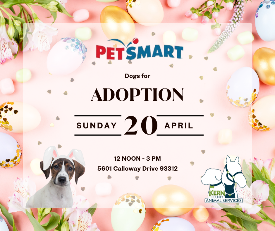 14
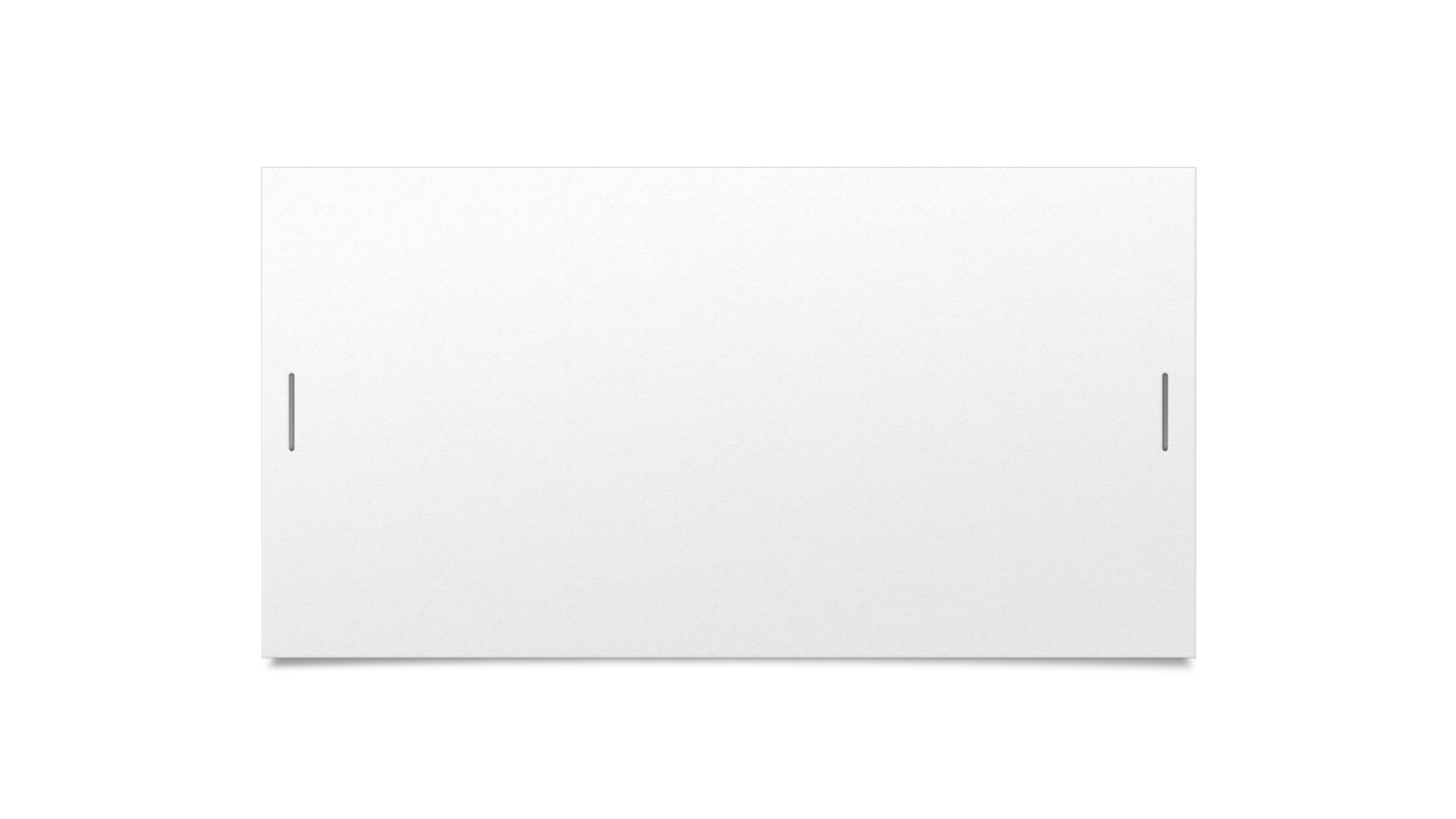 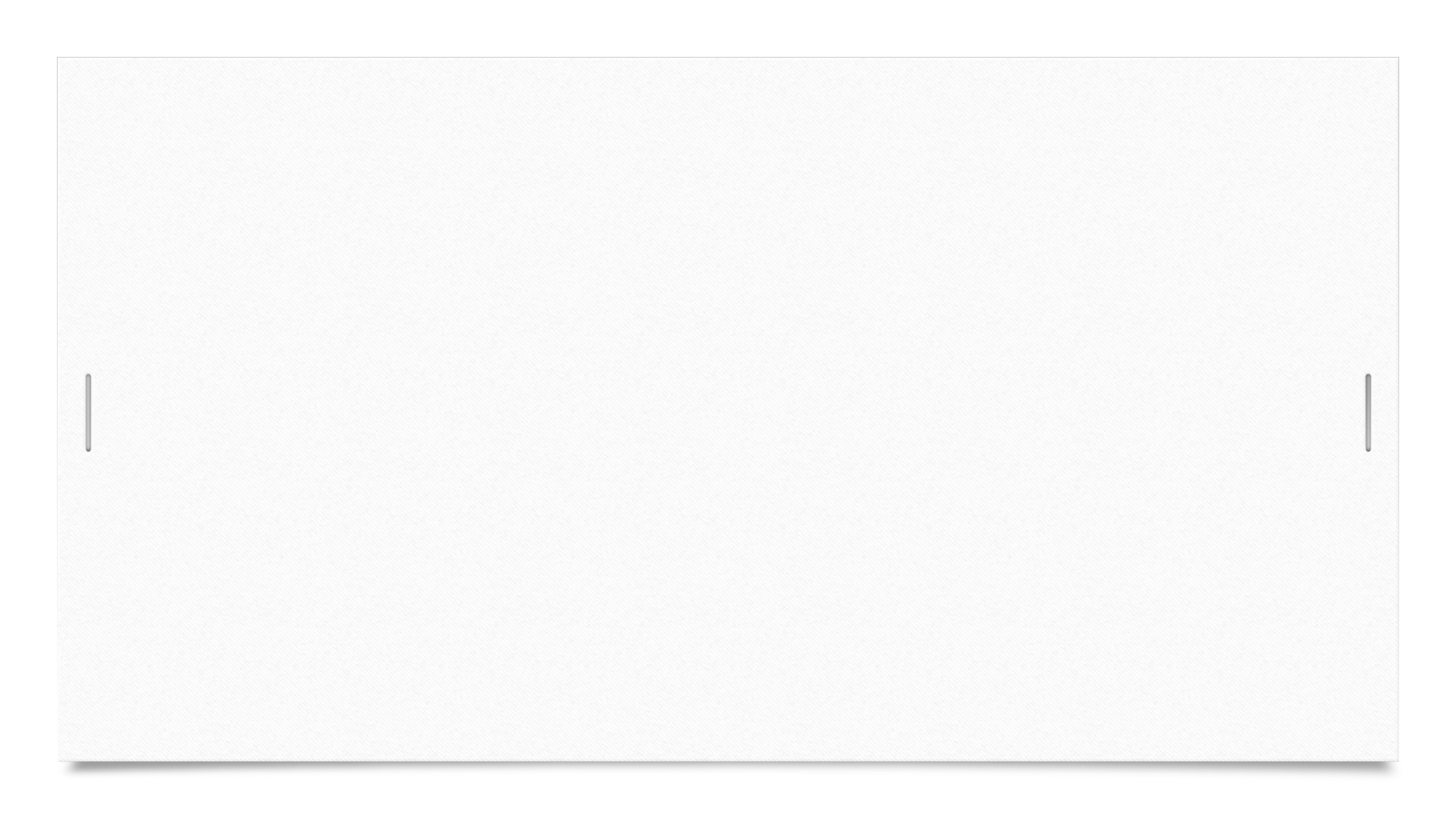 OffsiteAdoptionEvents
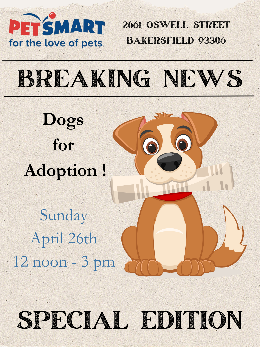 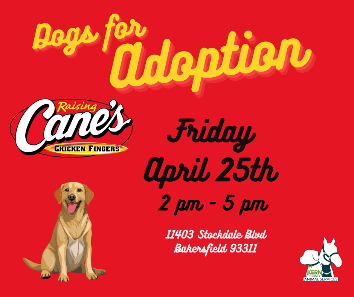 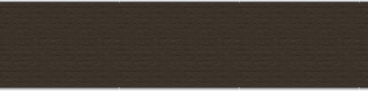 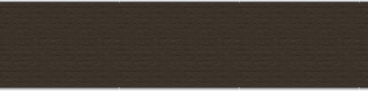 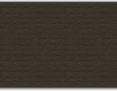 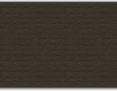 April 25th, 26th, 27th
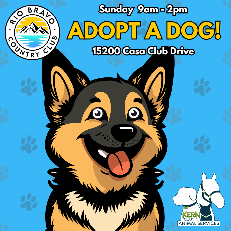 15
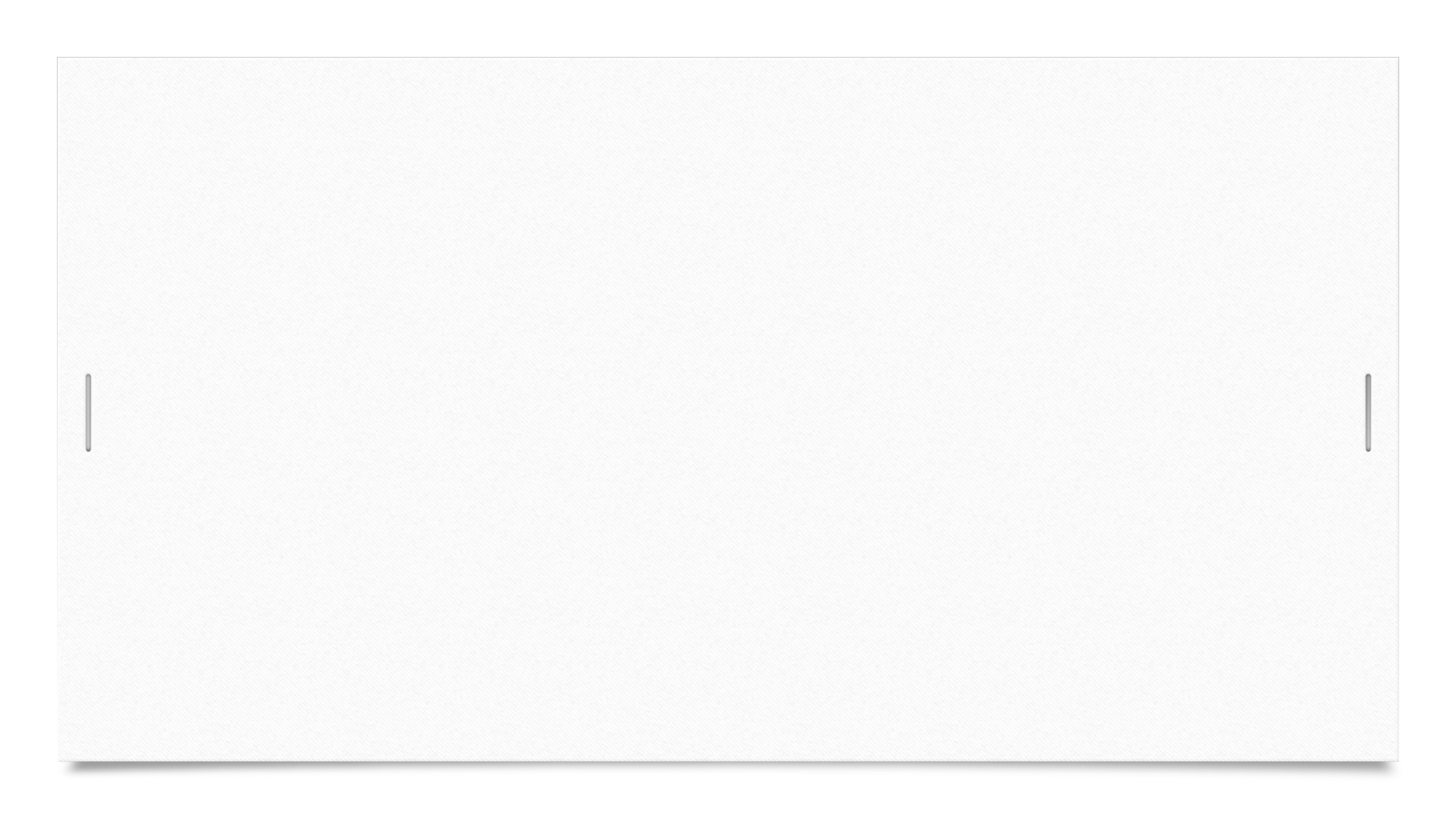 Field Services
37 dogs were returned to their owners in the field in April 2025.
130 dogs were secured on property by Animal Control Officers in April 2025.
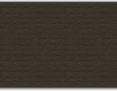 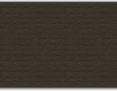 16
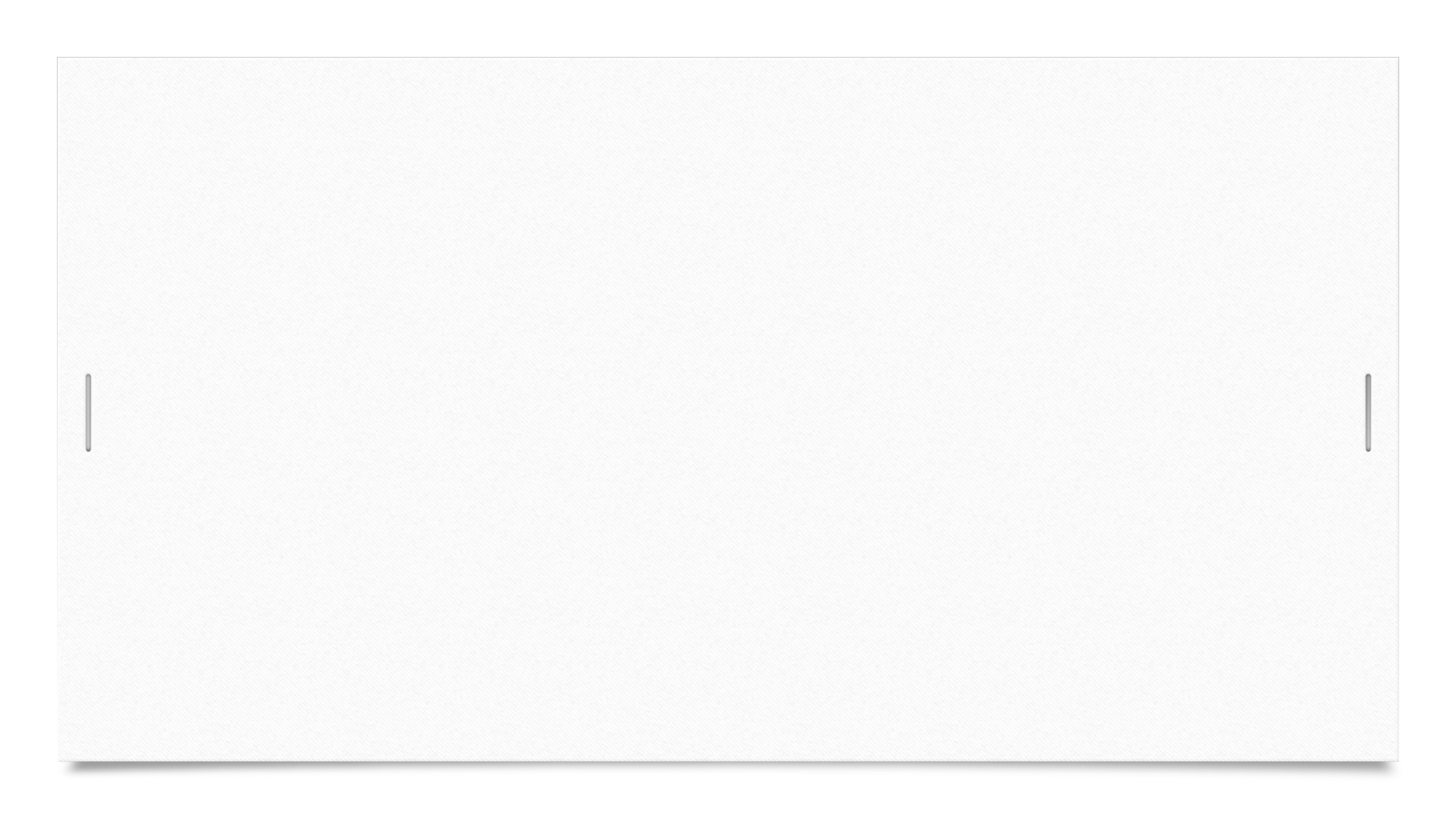 Field Services-CAF
8 Permits Issued / Inspections Passed
0 Inspection Failed
0 Citations Issued
52 Active CAF Permits
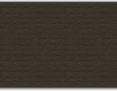 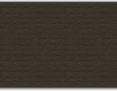 17
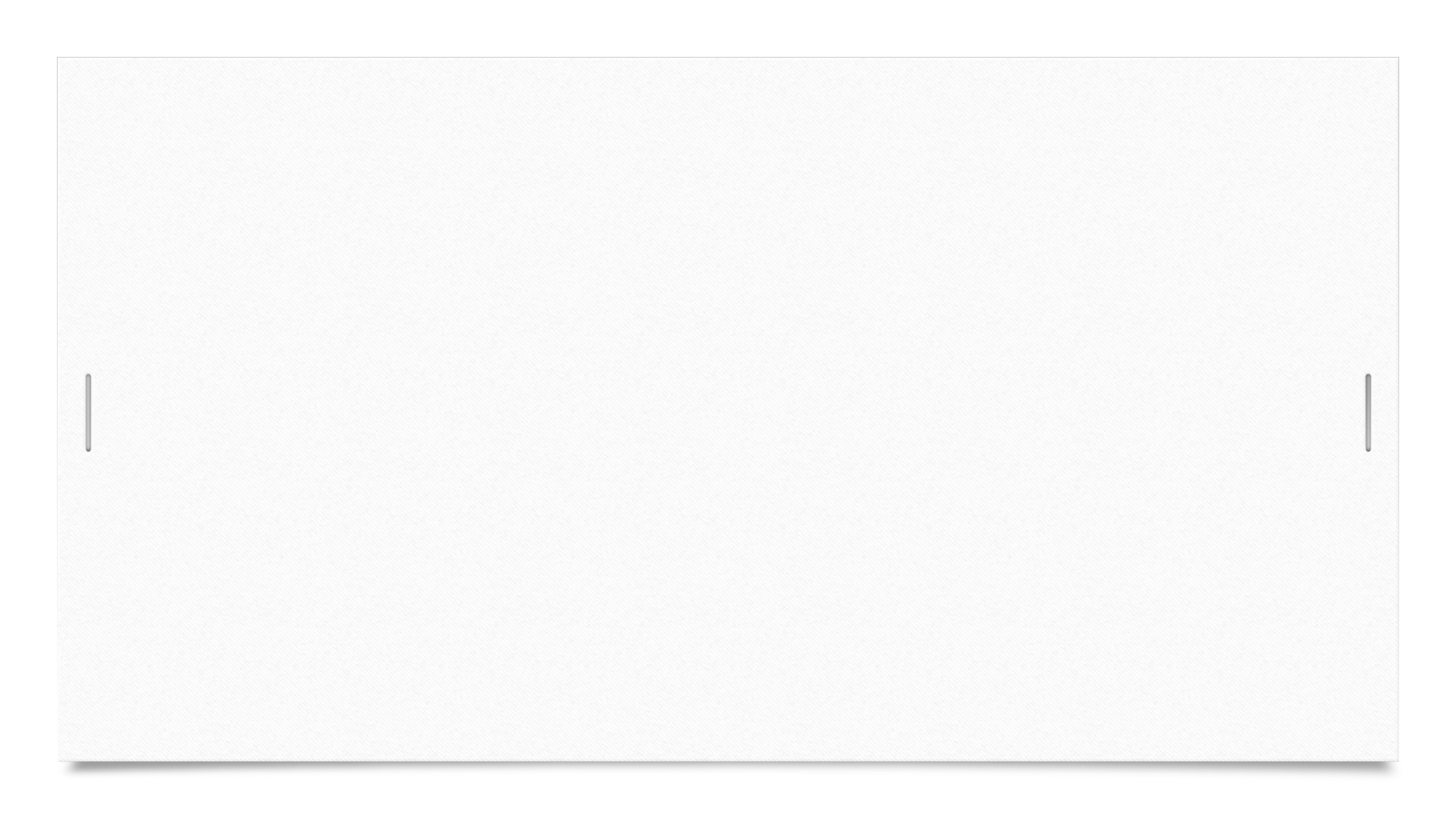 Volunteer ProgramAPRIL 2025
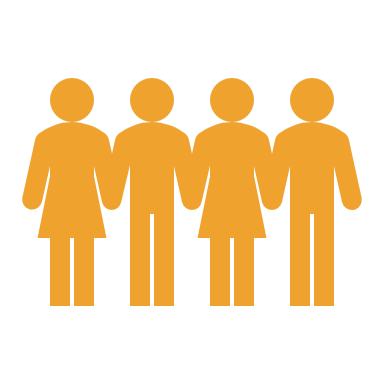 833.37 hours of service donated 
    in April 2025.
39 new volunteers
90 active volunteers 
3,481.82 hours of service 
    donated to date.
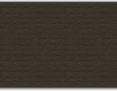 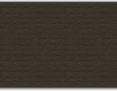 18
2025
Year To Date
19
[Speaker Notes: 71]
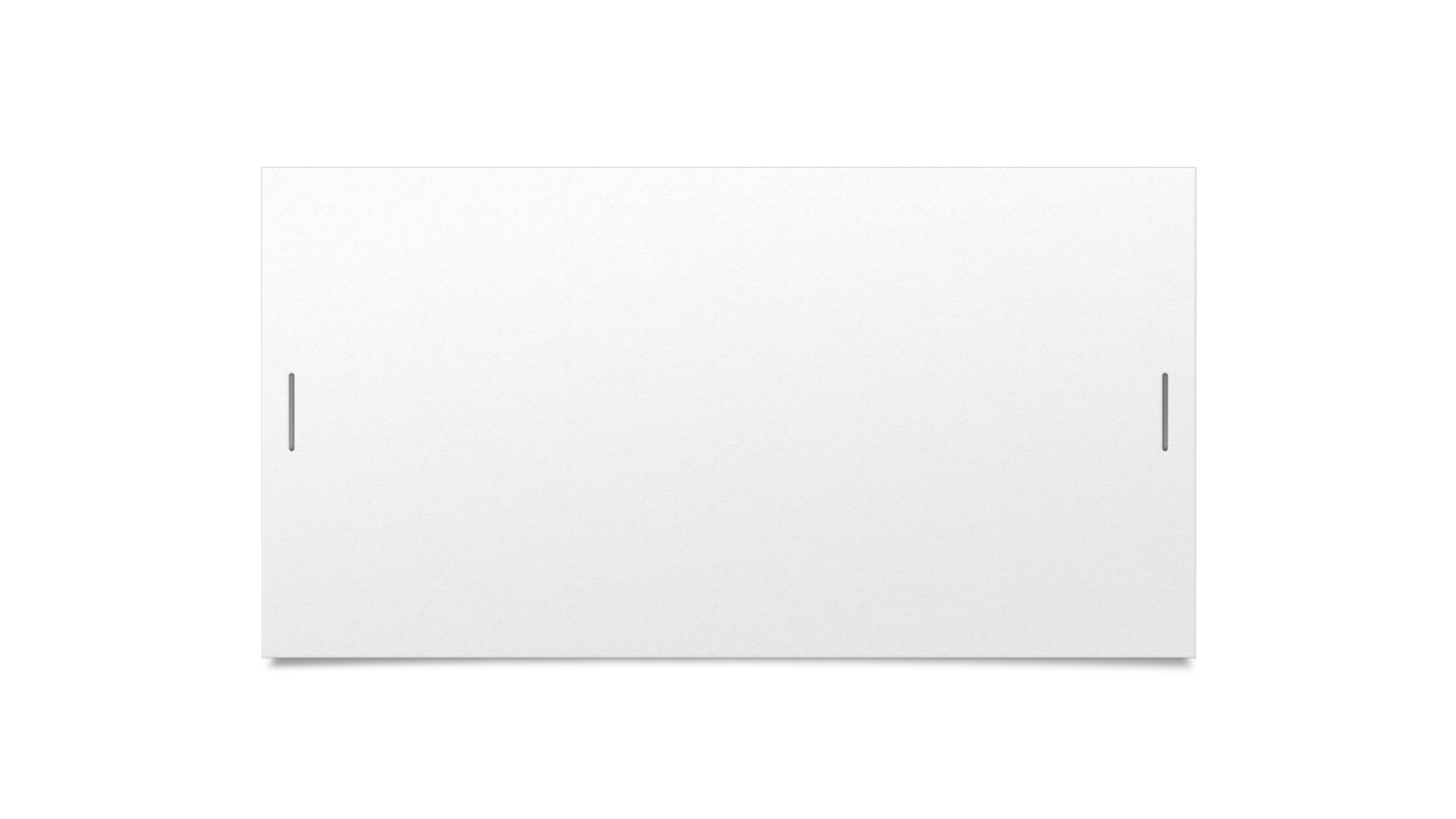 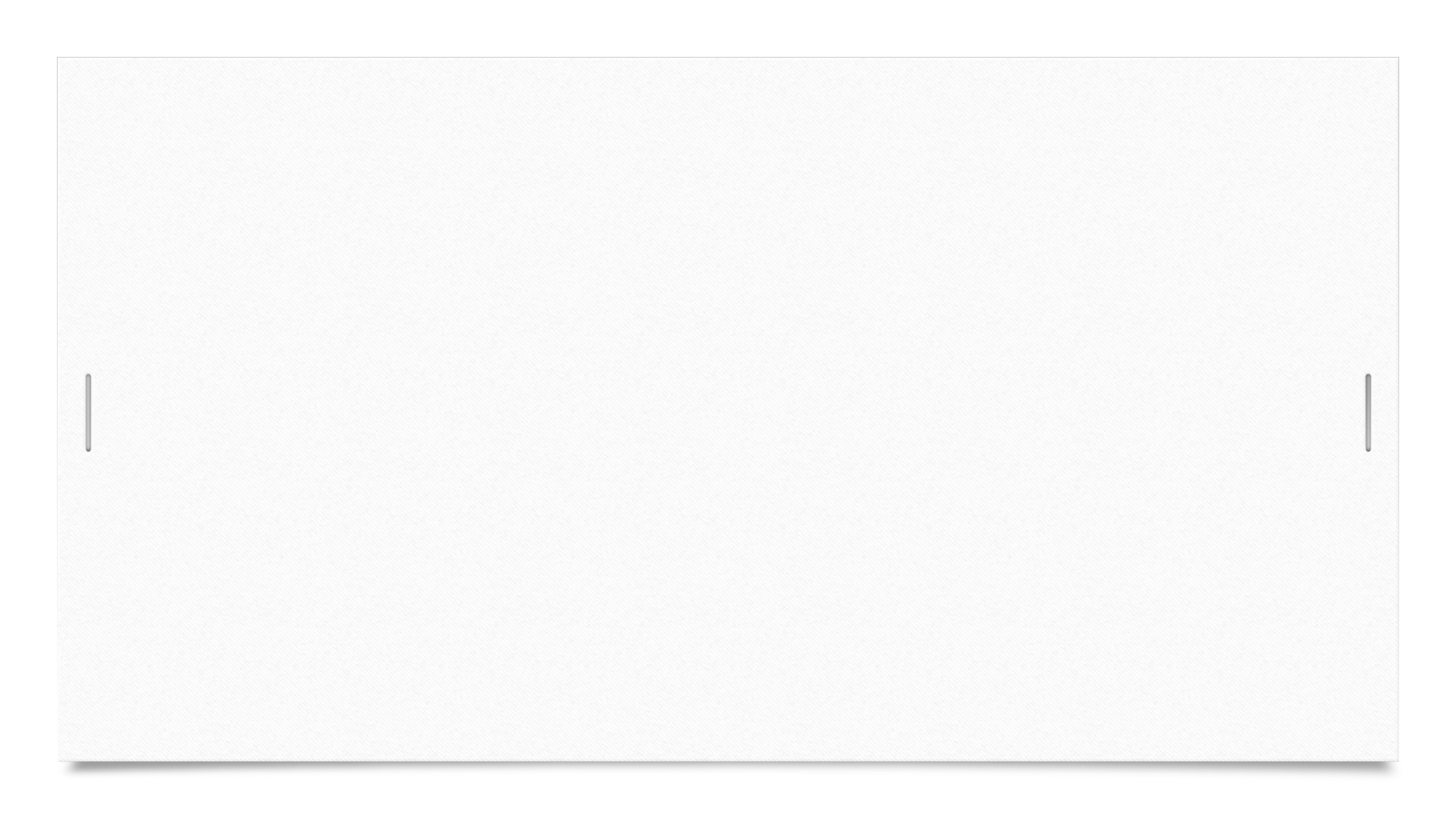 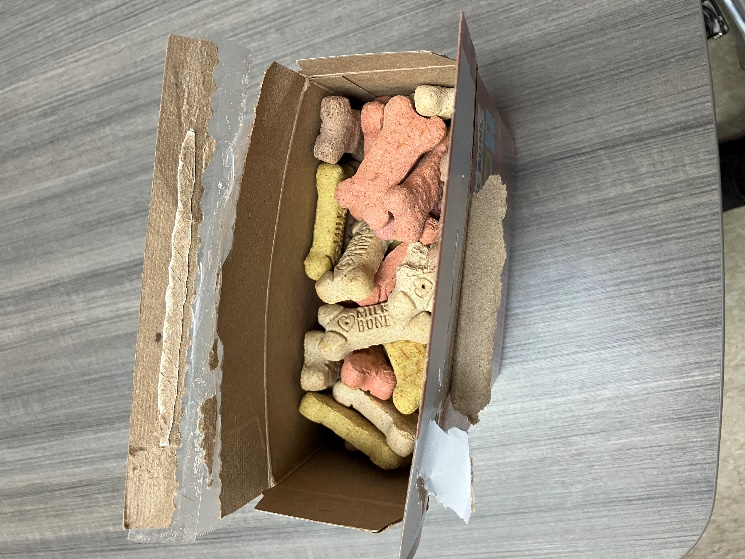 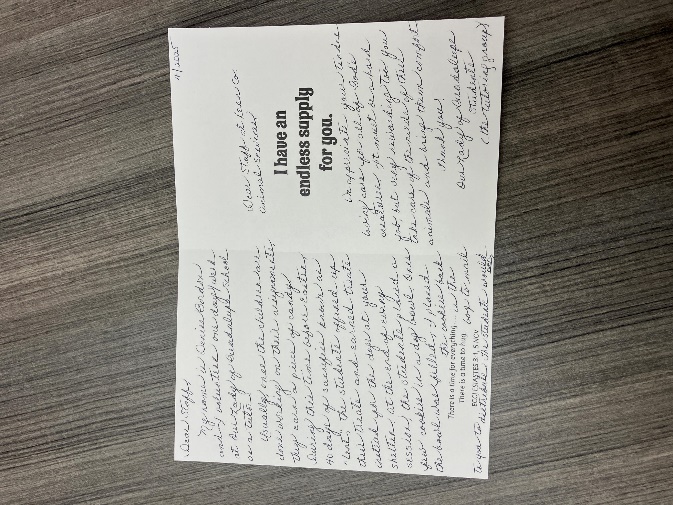 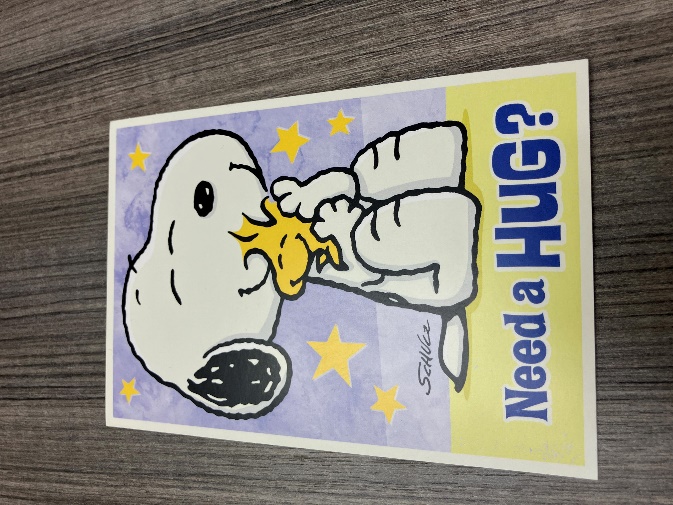 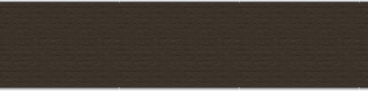 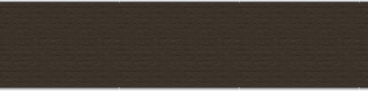 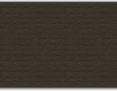 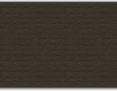 Tutoring Club from Our Lady of Guadalupe School
20
Dear Staff,

My name is Denise Gordon and I volunteer one day a week at Our Lady
of Guadalupe School as a tutor.

Usually once the children are done working on their assignments, they earn
a piece of candy. During this time before Easter, 40 days of sacrifice known as "Lent," the students offered up their treats and earned treats instead for the dogs at your shelter! At the end of every session, the students placed a few cookies in a dog bowl. Once the bowl was filled, I placed the cookies back in the bag to mail to you to distribute. The students would love to hear if the dogs liked them!

We appreciate your tireless, loving care for all of God's creatures. It must
be a hard job, but very rewarding too. You take care of the needs of the animals and bring them comfort.

Thank you!

Our Lady of Guadalupe Students (the tutoring group)
21
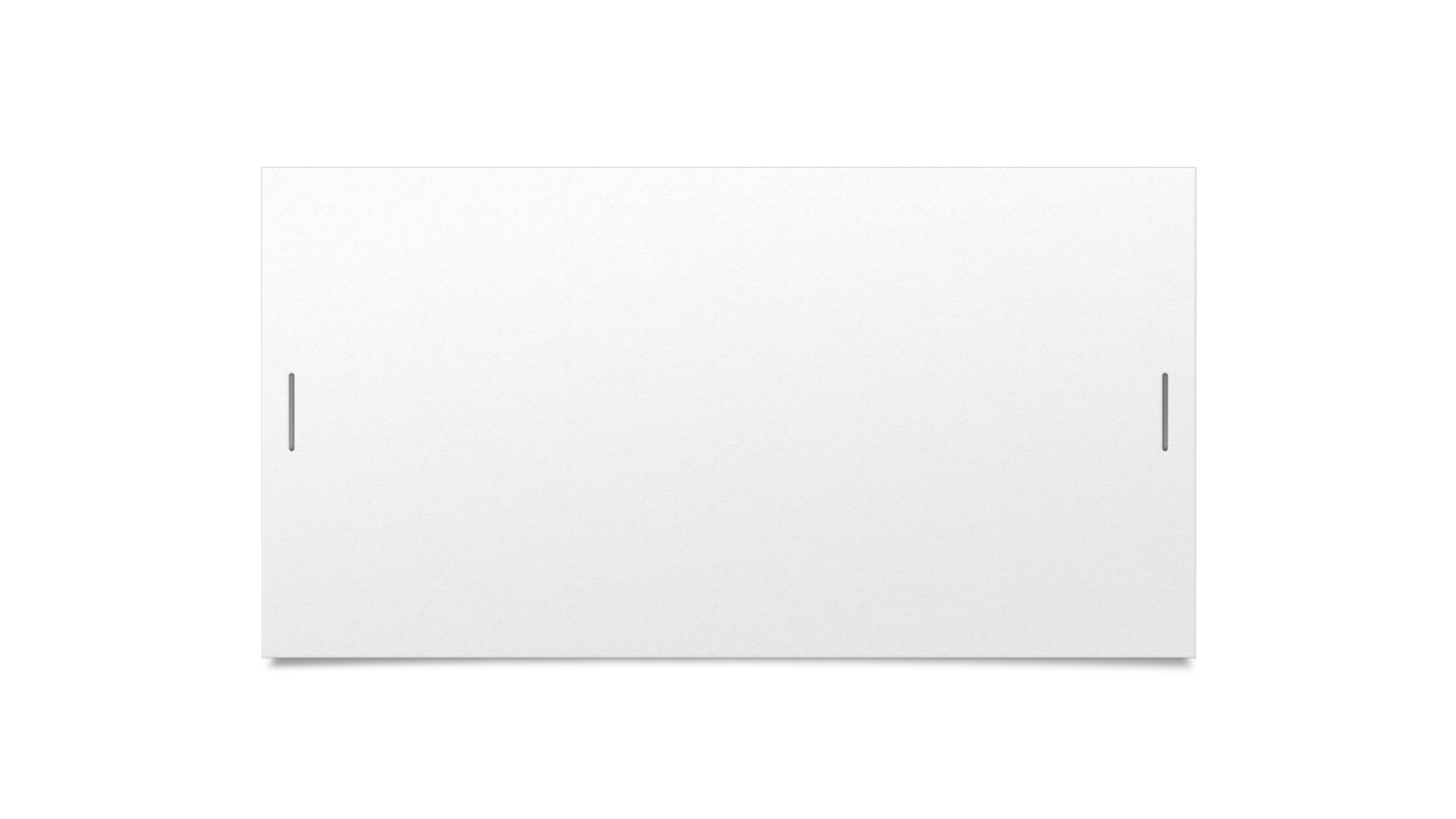 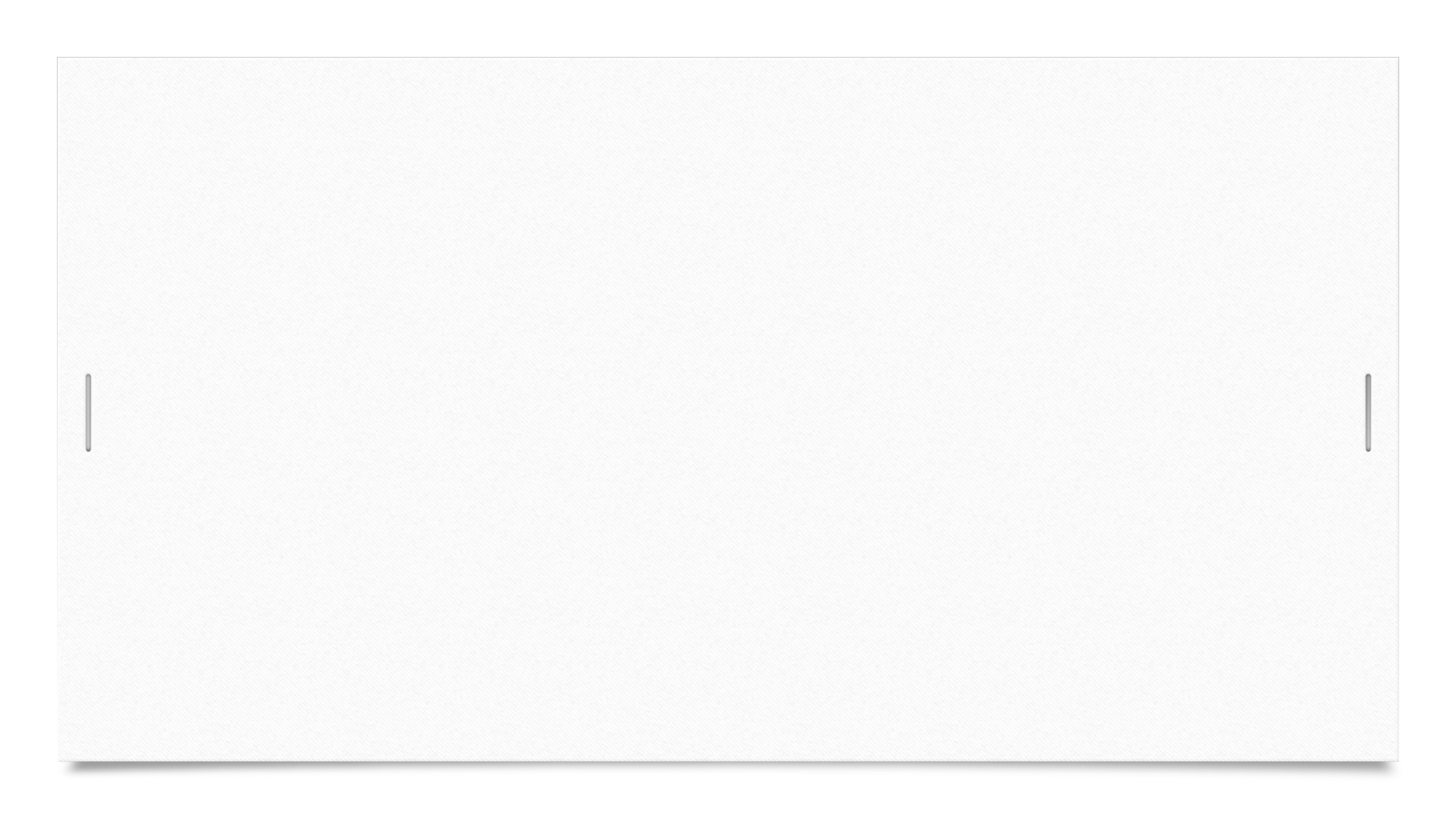 Foster &Volunteer Open HouseApril 5th
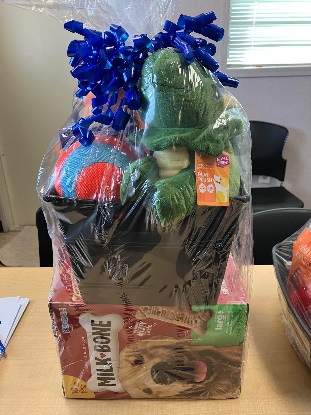 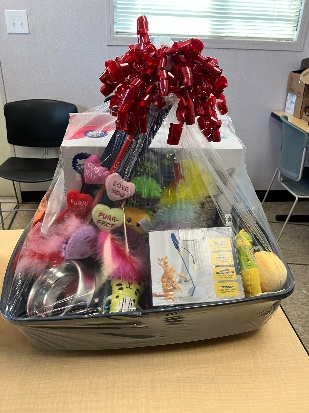 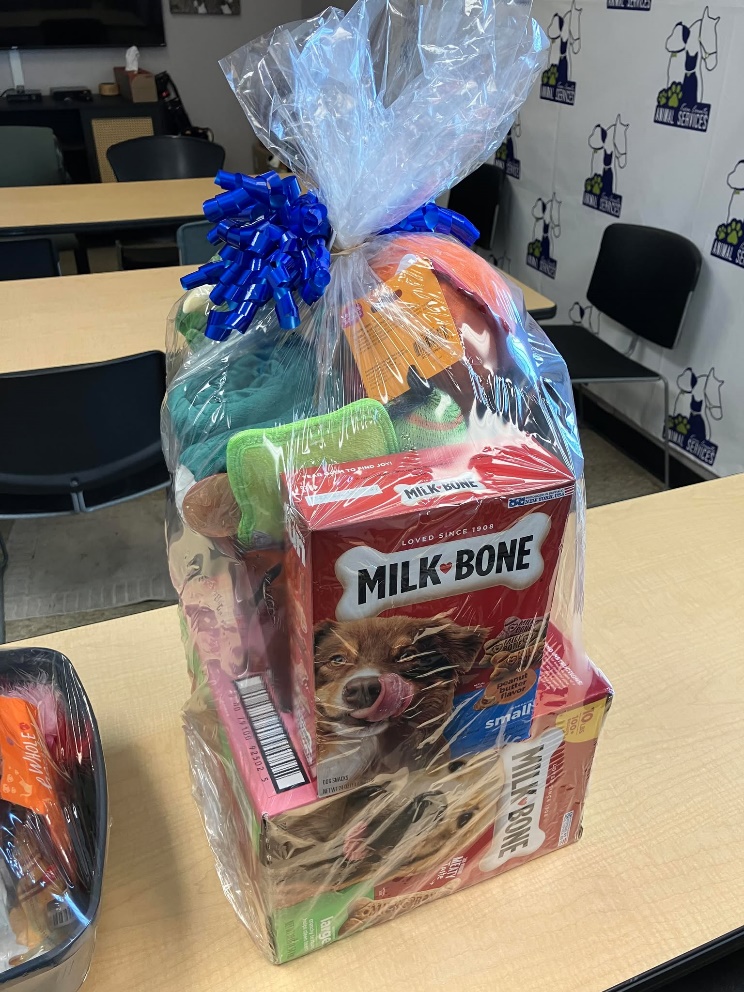 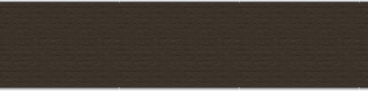 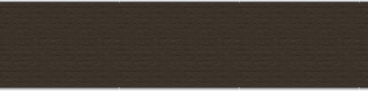 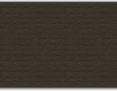 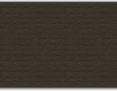 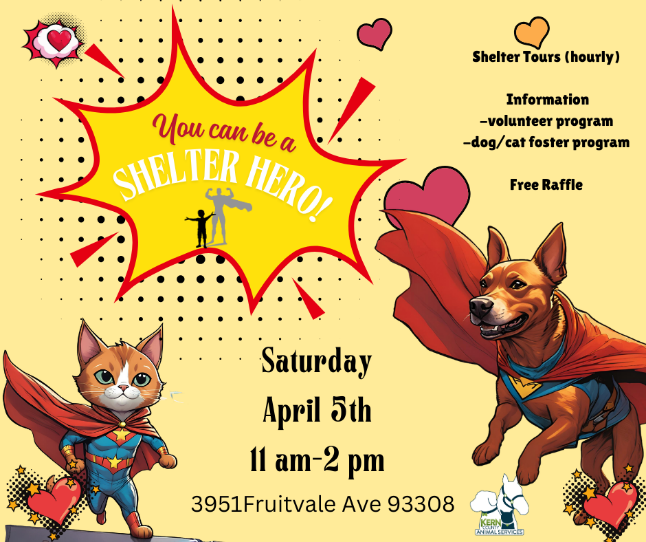 22
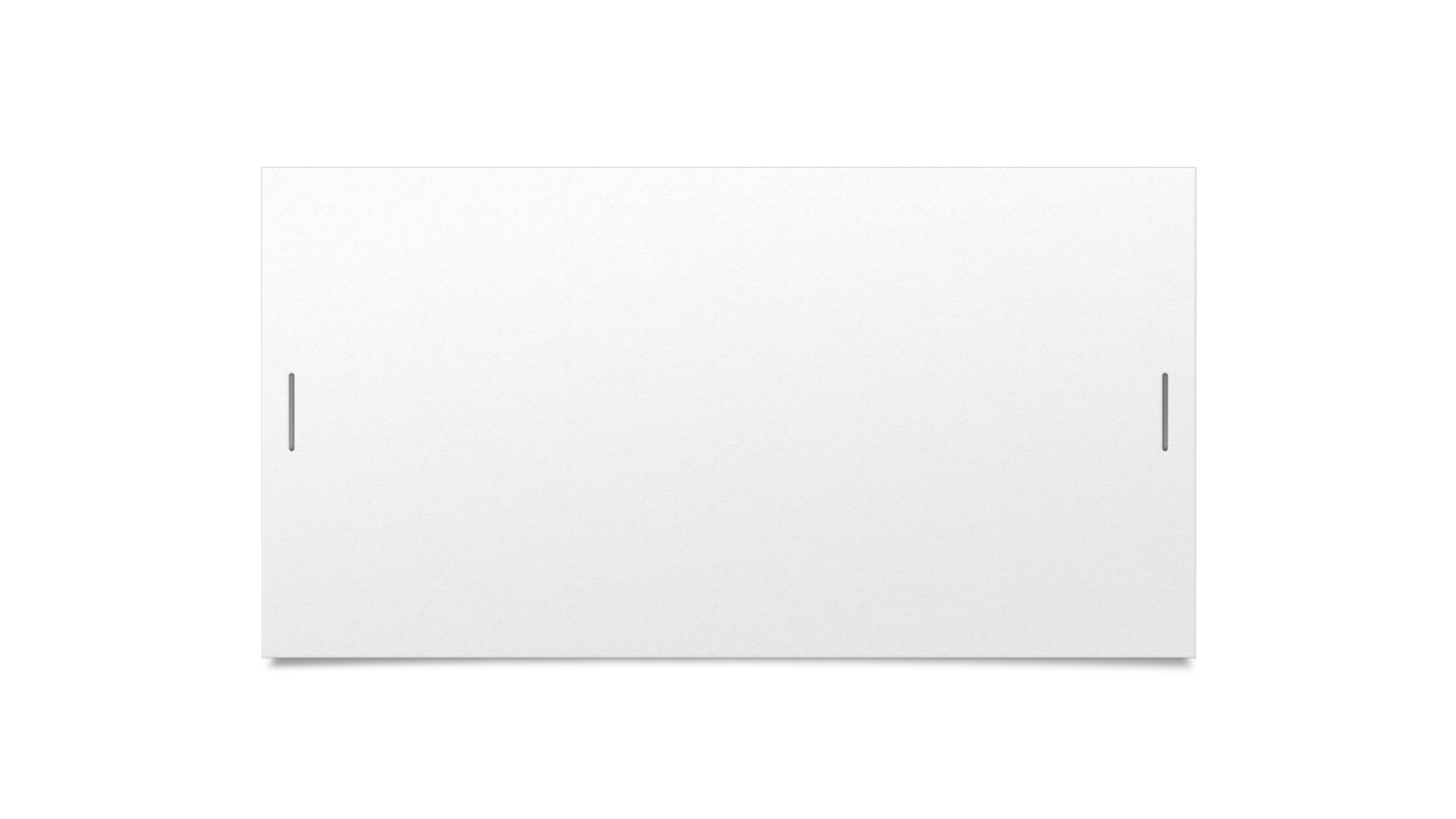 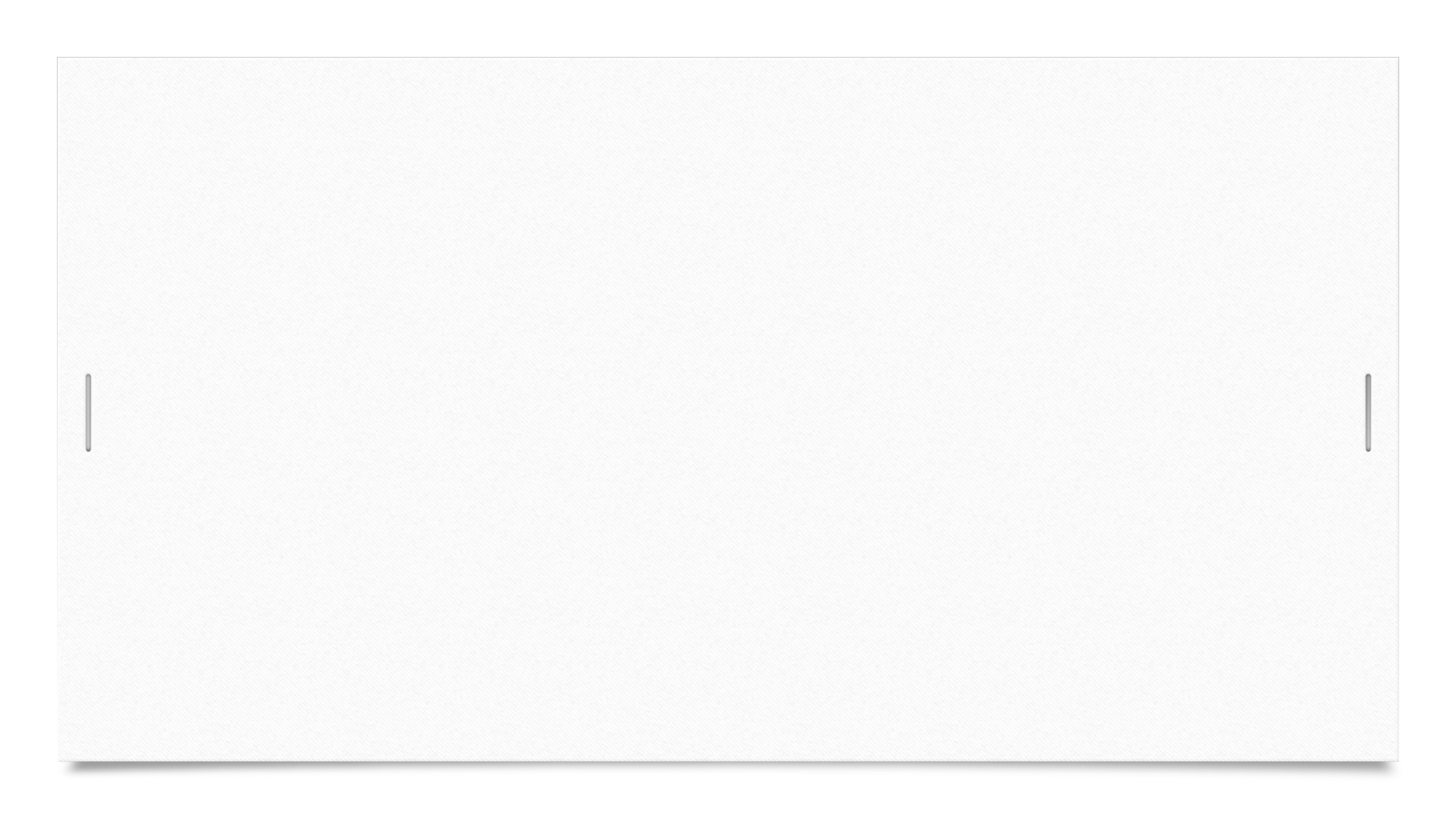 Girl Scout Troop #8160Blanket DonationThursday, April 17th
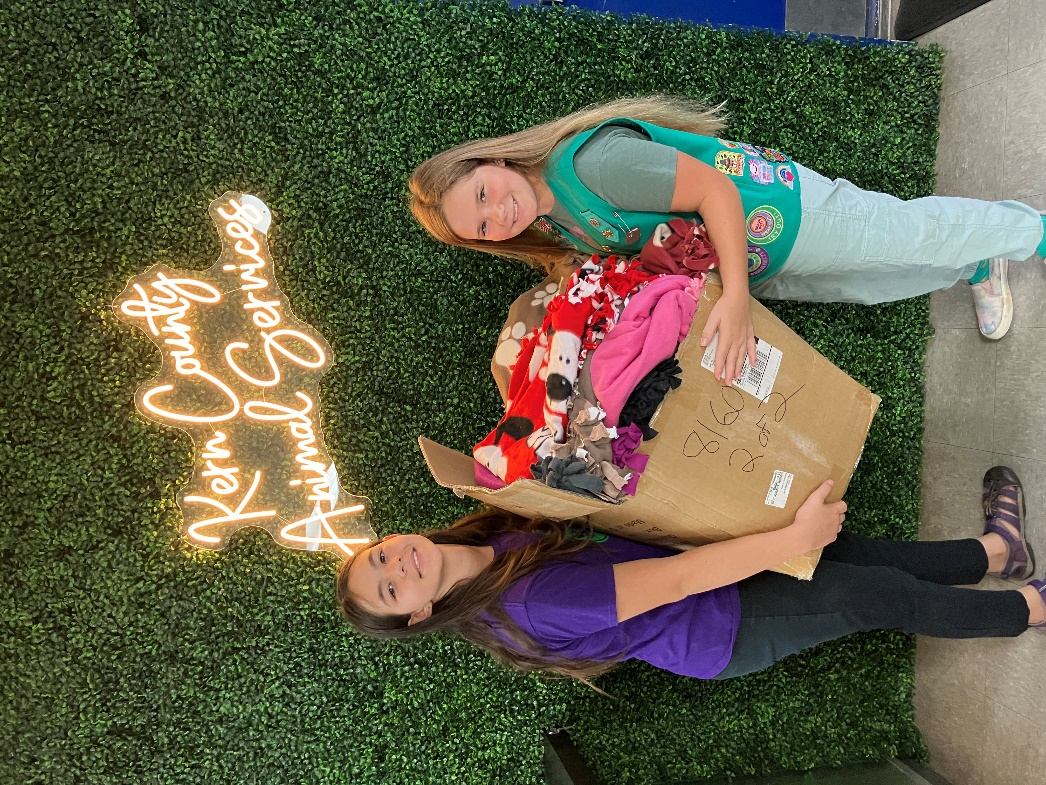 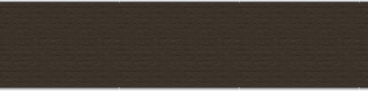 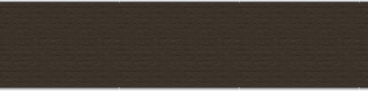 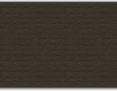 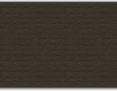 23
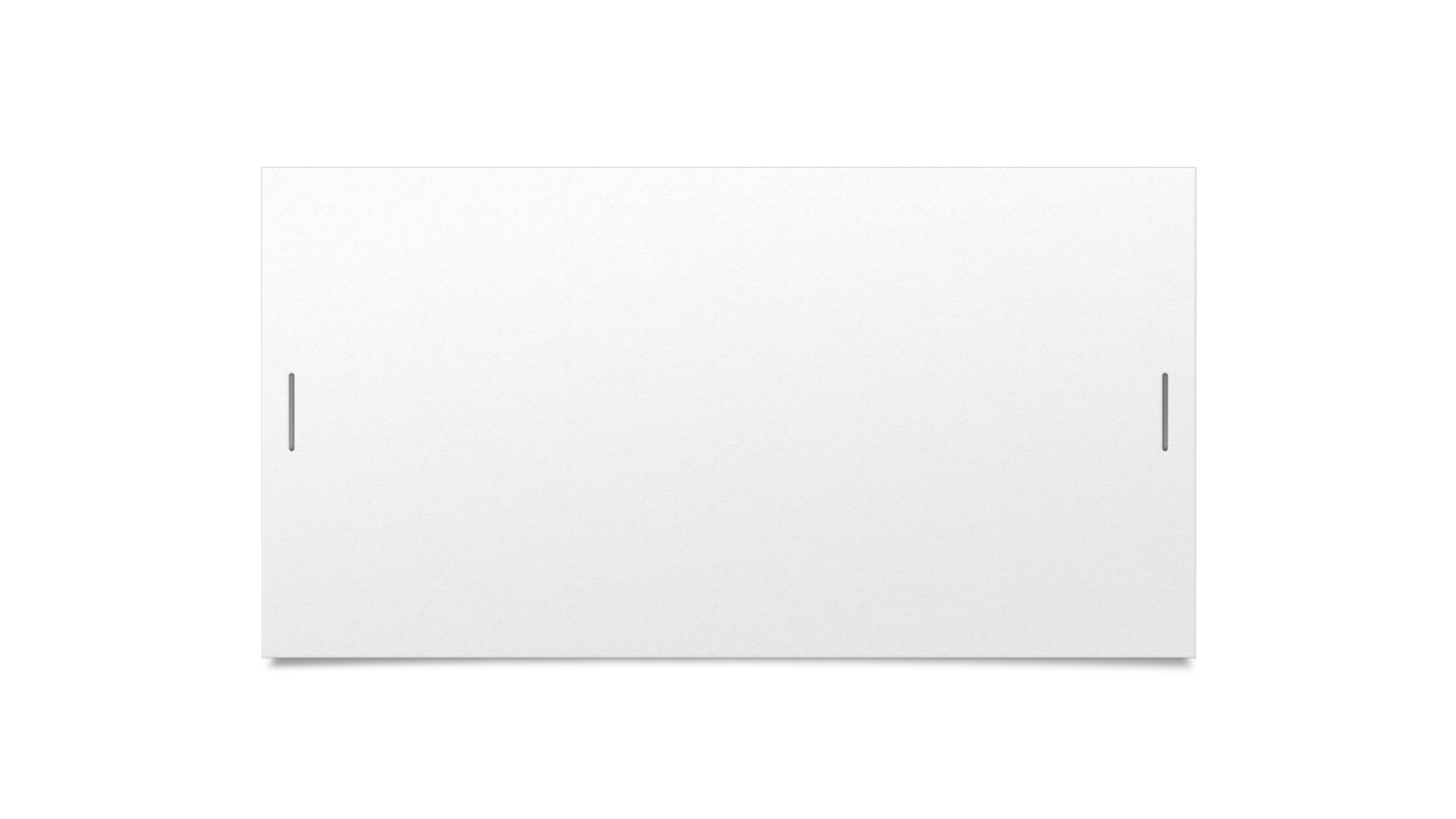 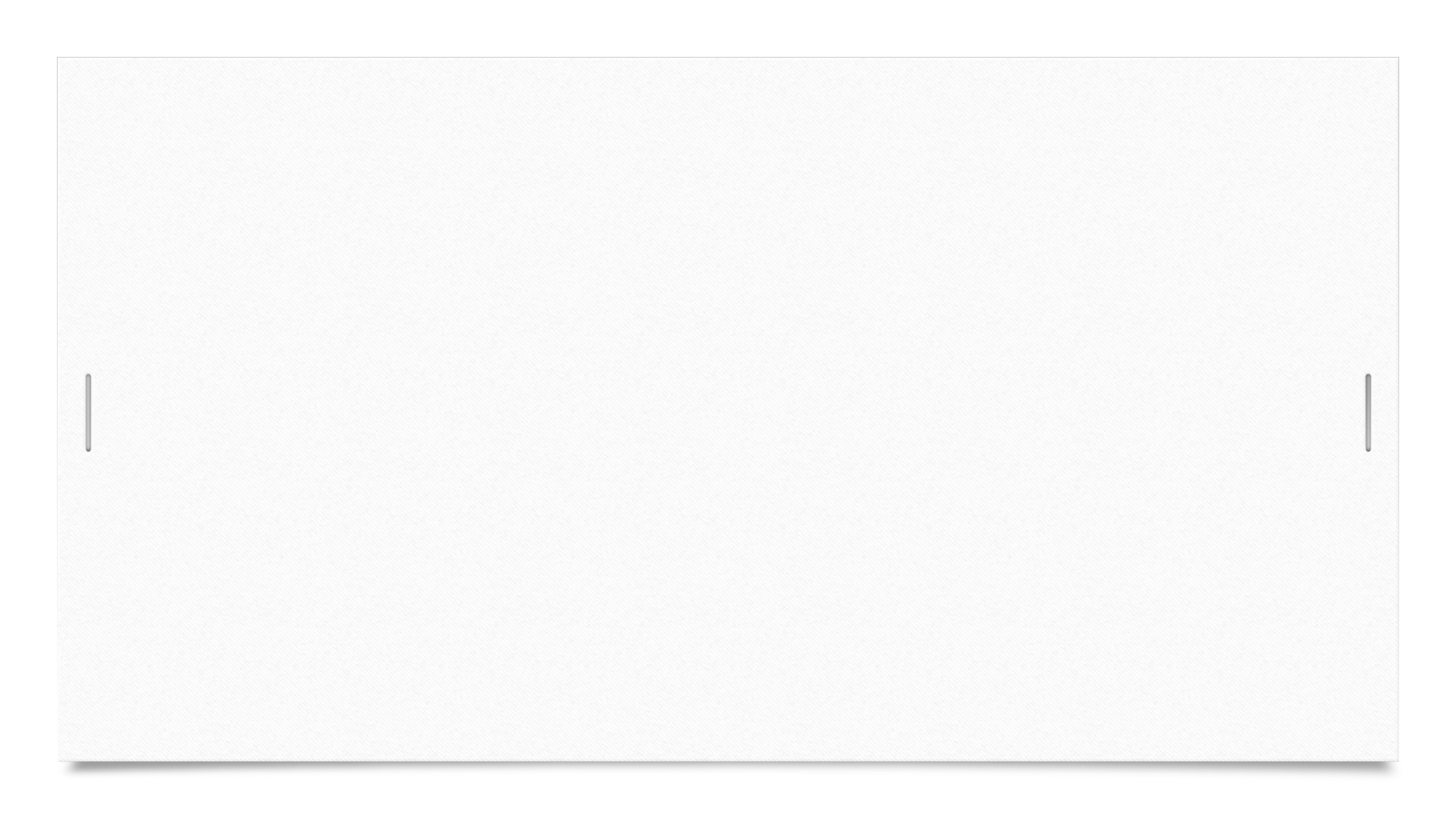 Ollivier Middle SchoolCareer Day & Resource Fair!Friday, April 25th
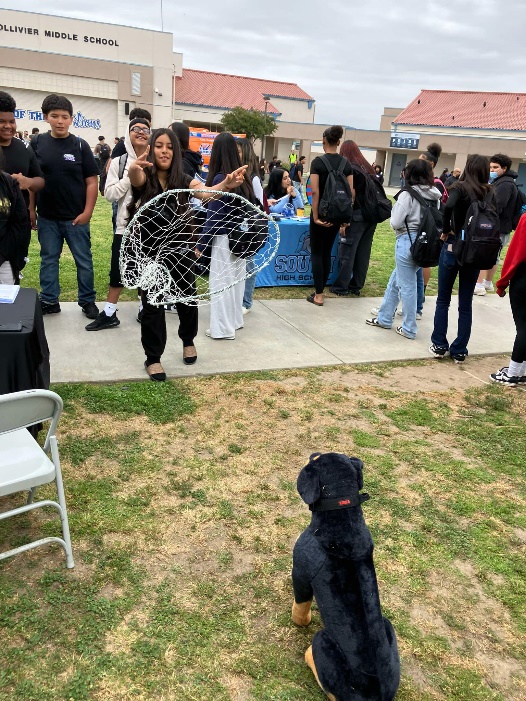 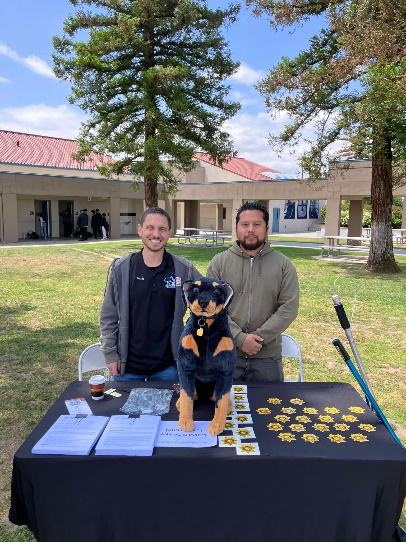 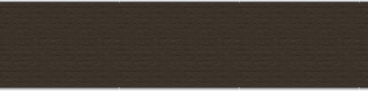 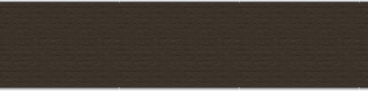 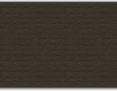 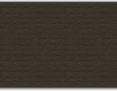 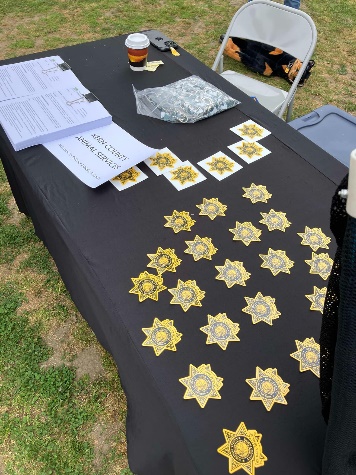 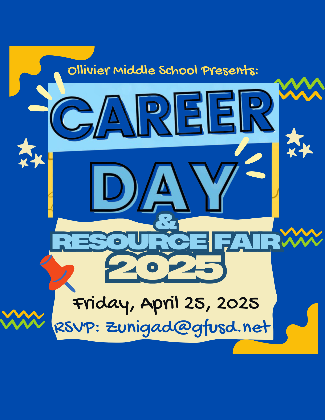 24
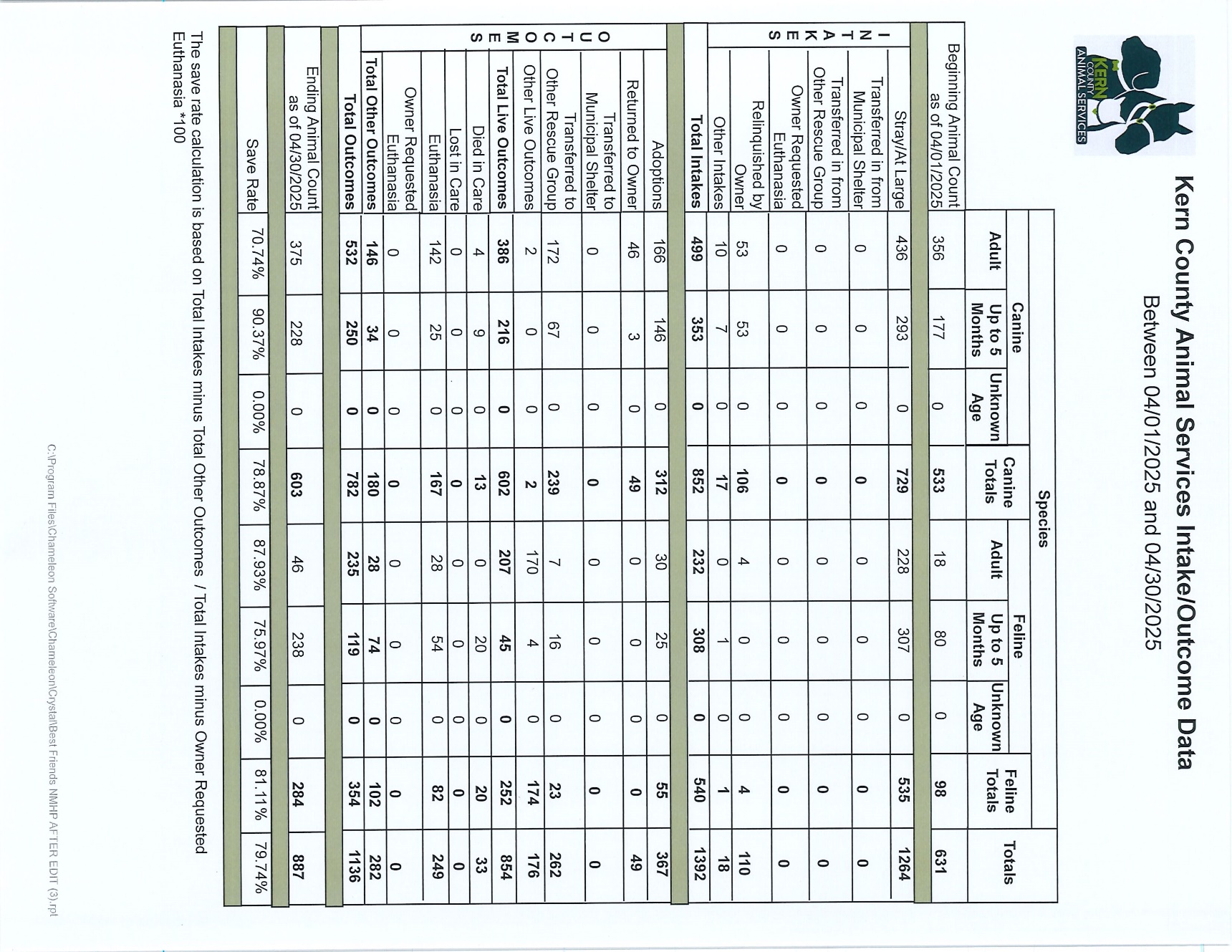 25
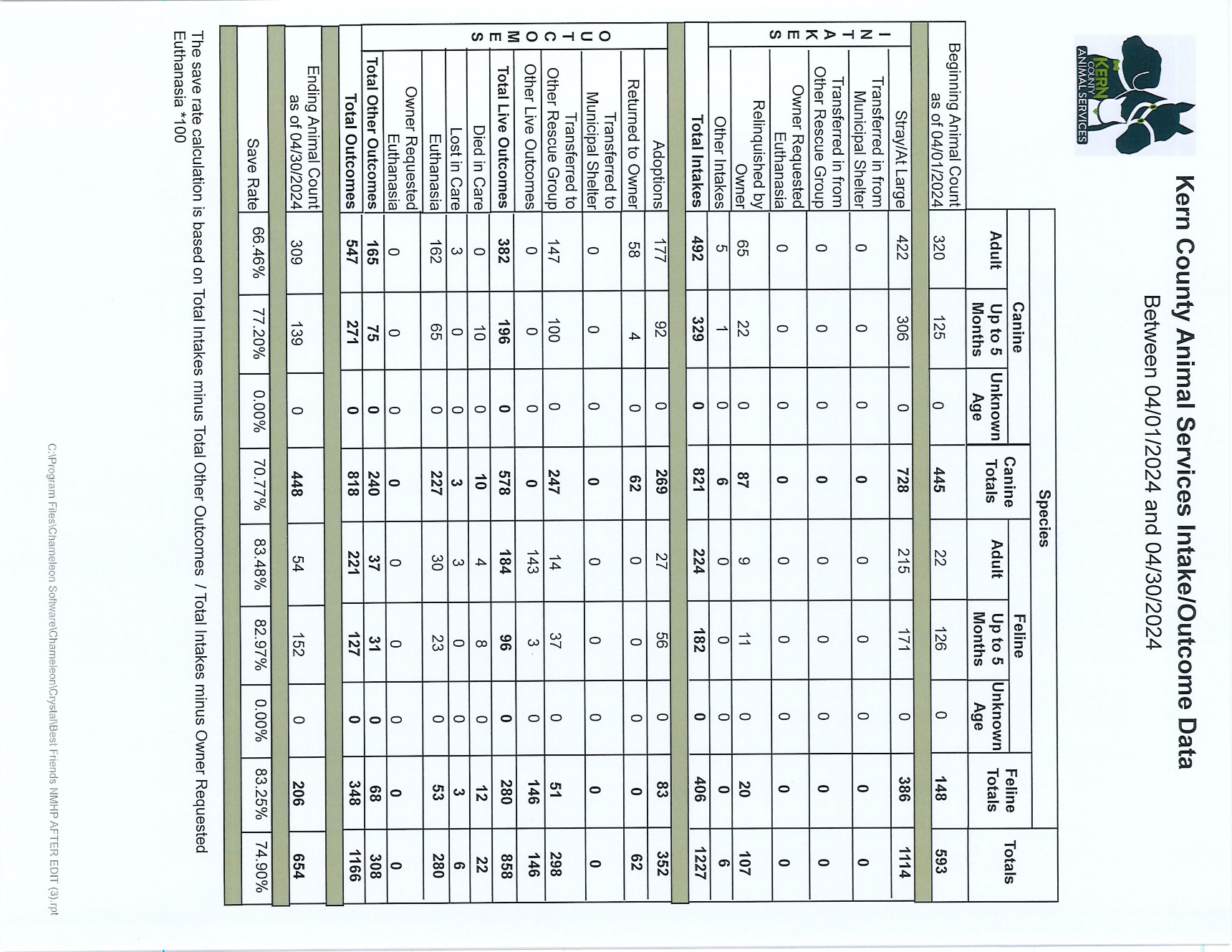 26
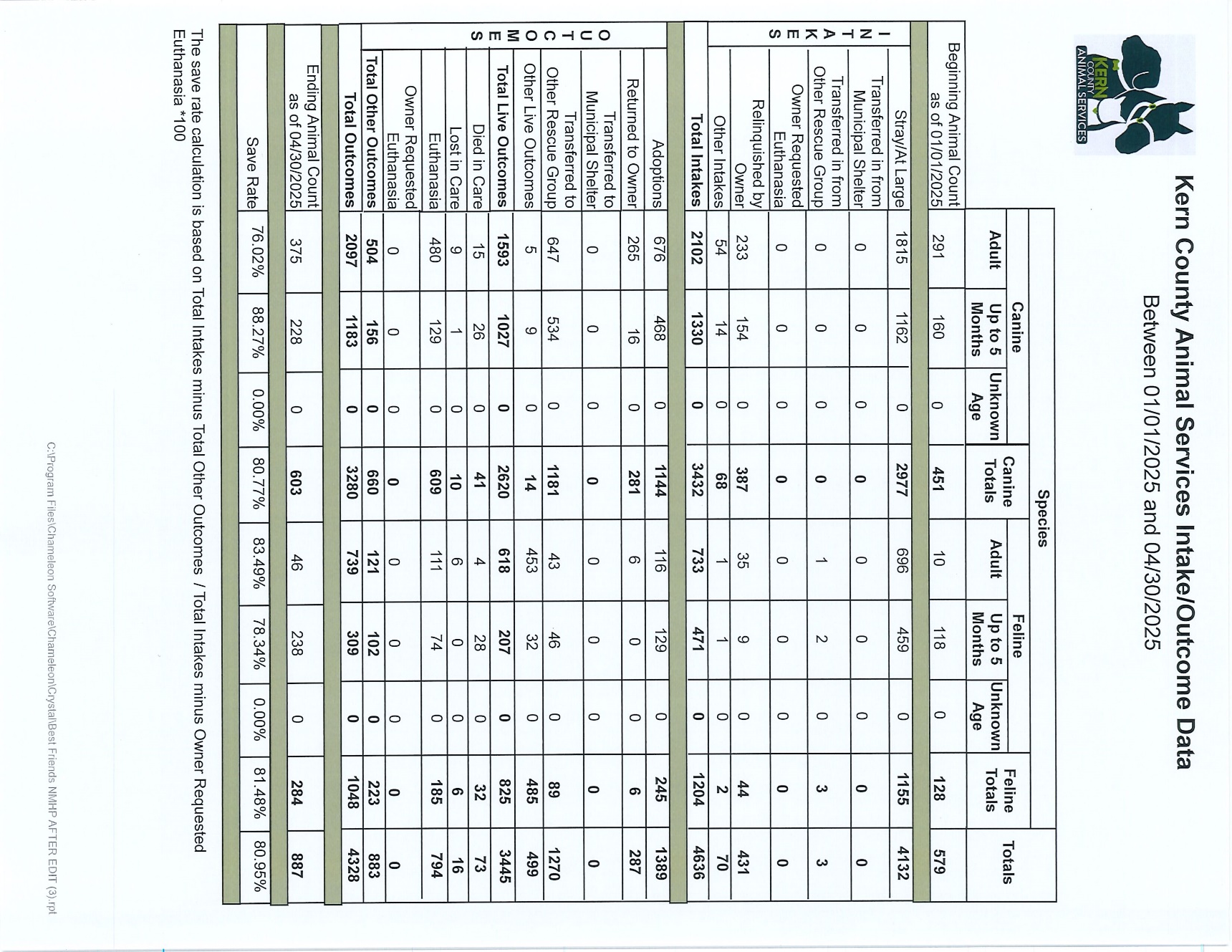 27
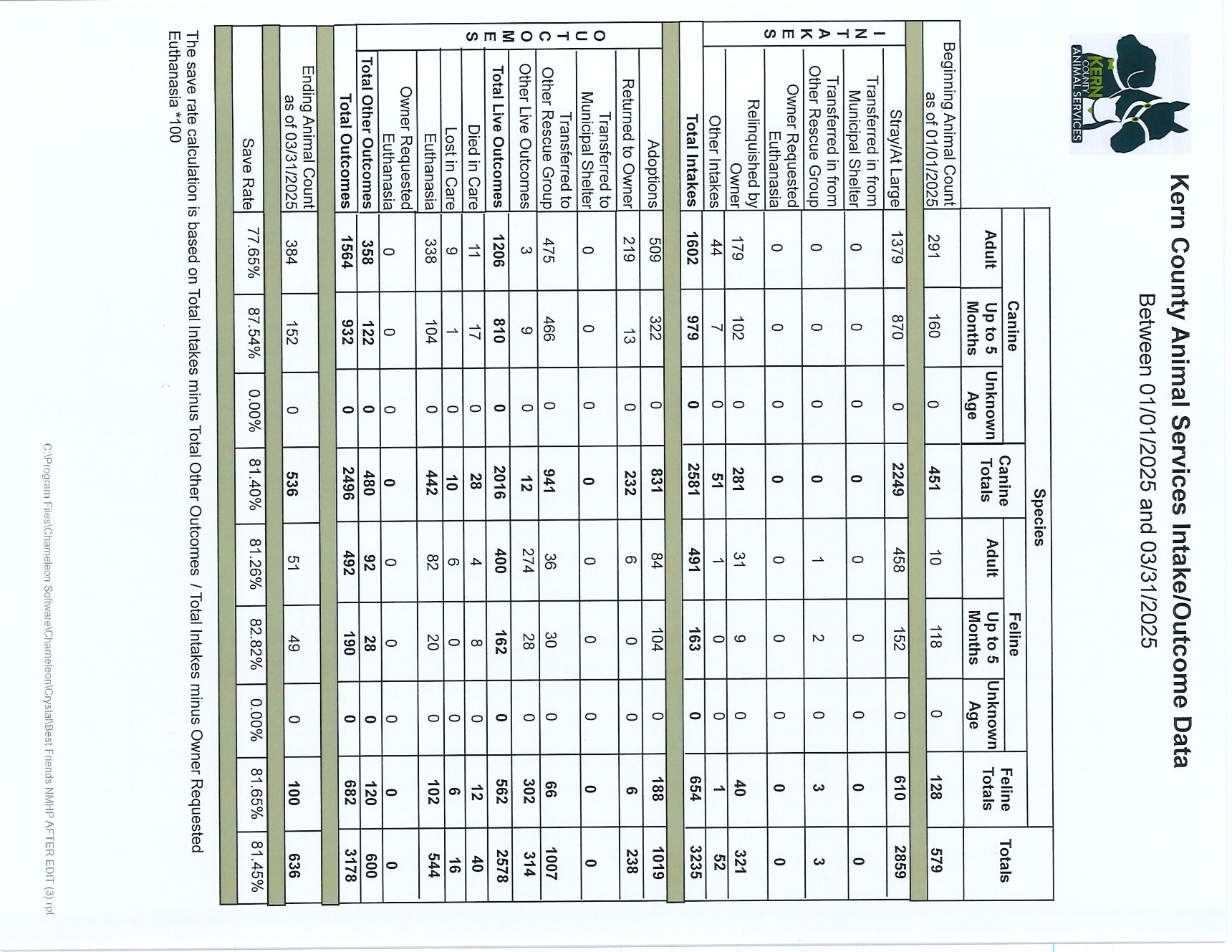 28